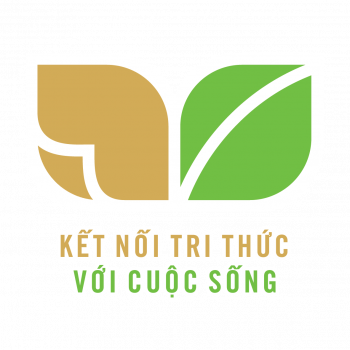 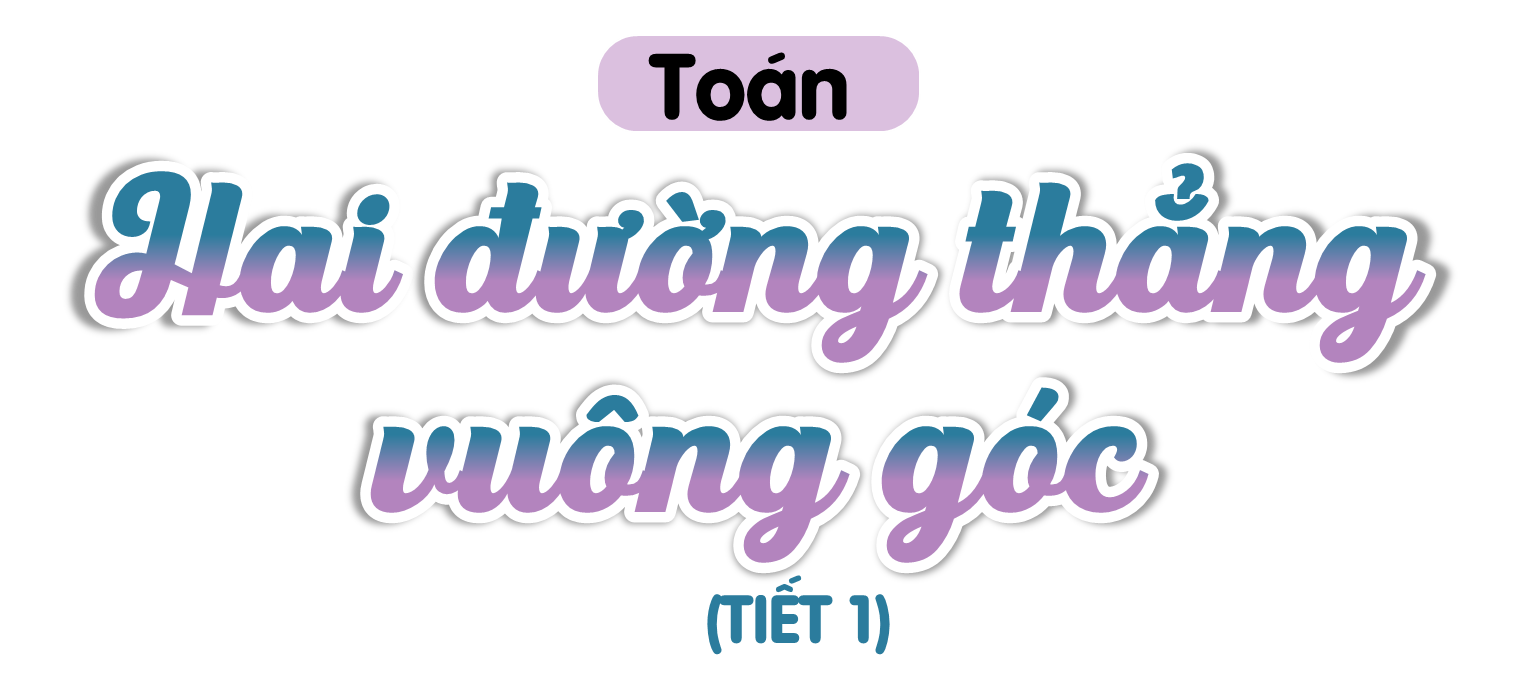 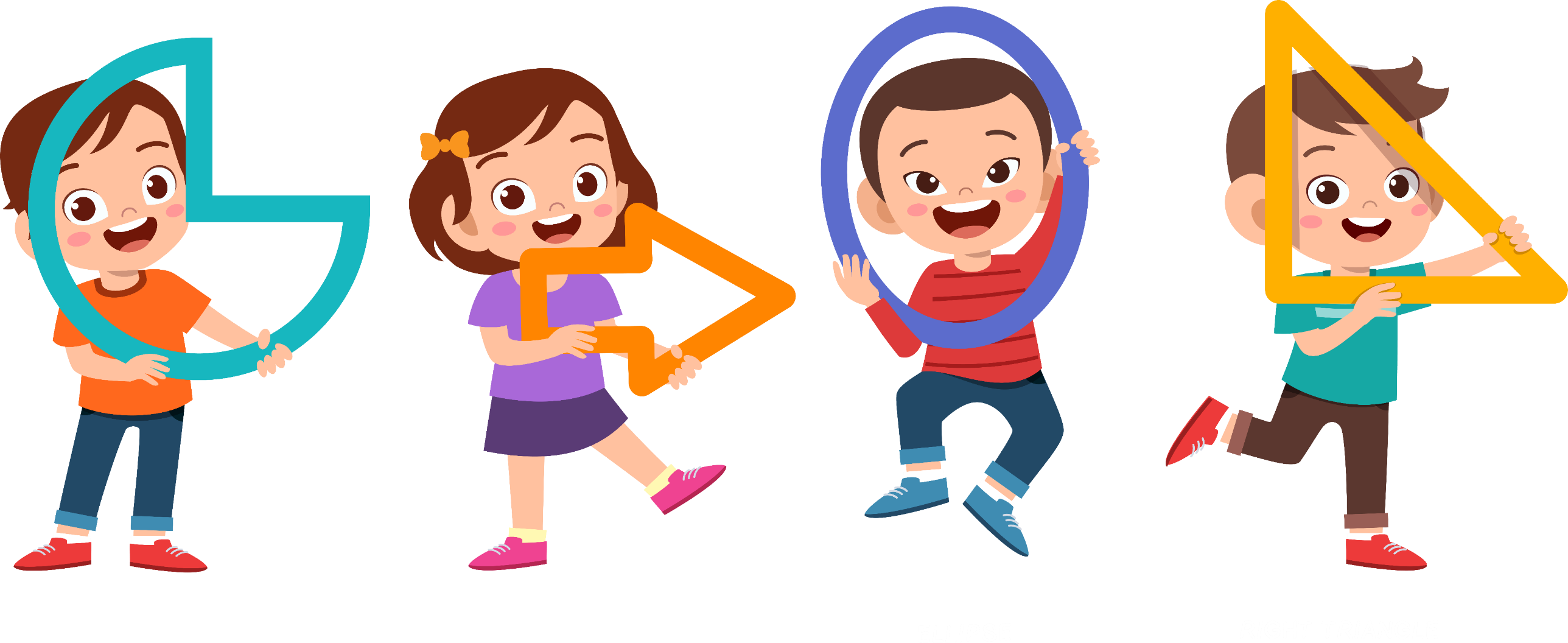 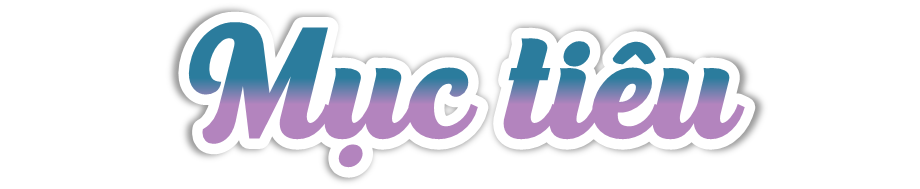 Nhận biết được hai đường thẳng vuông góc
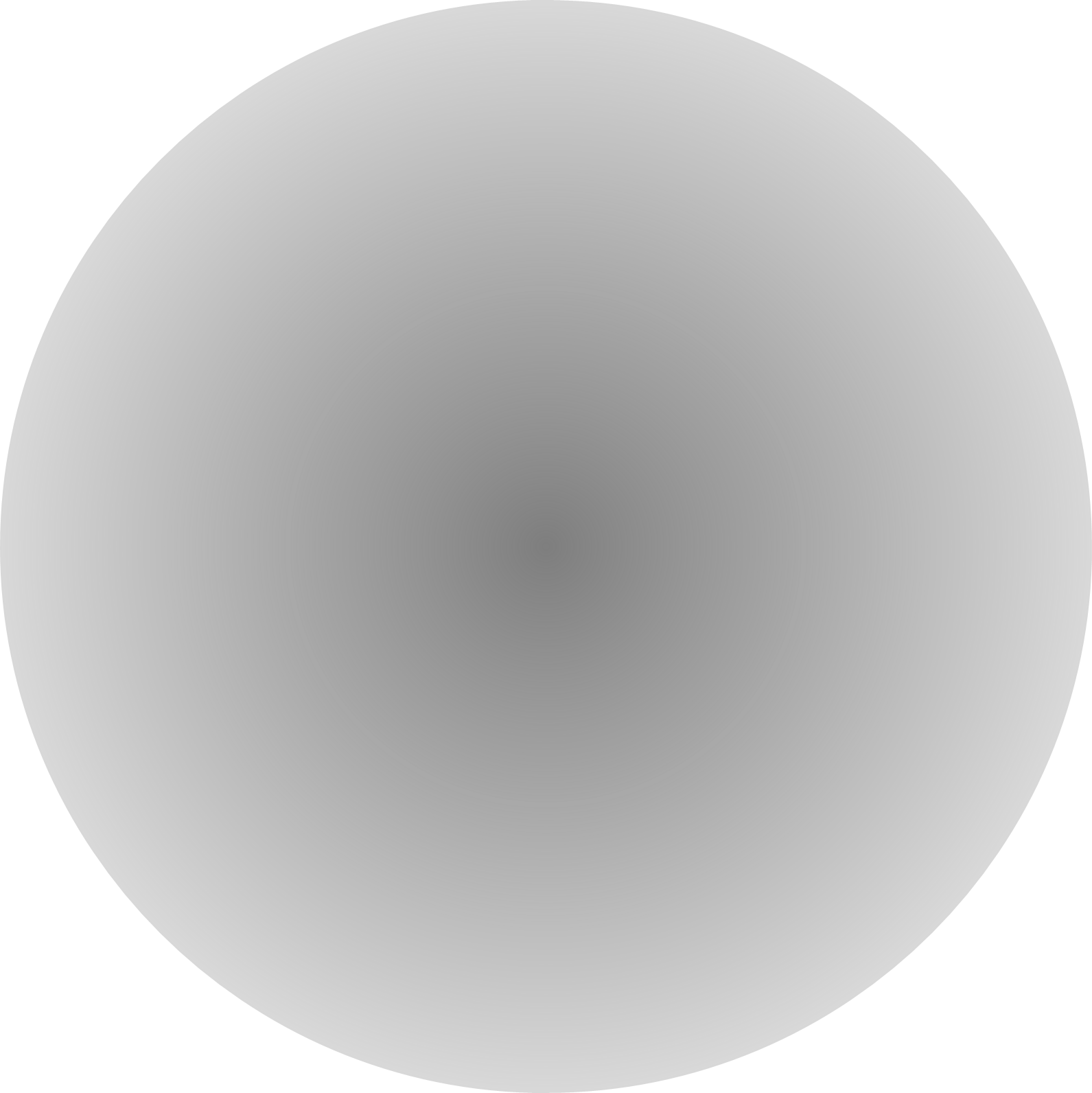 01
Hình thành năng lực tư duy và lập luận toán học
02
Phát triển năng lực giao tiếp toán học
03
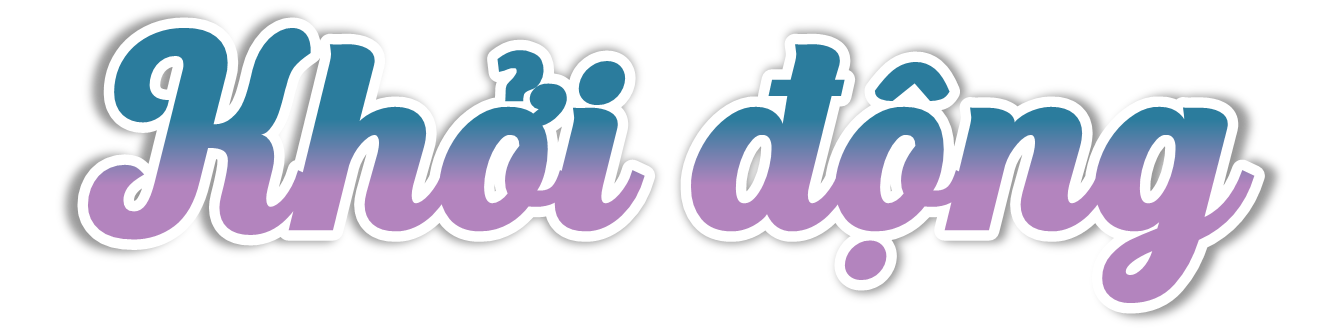 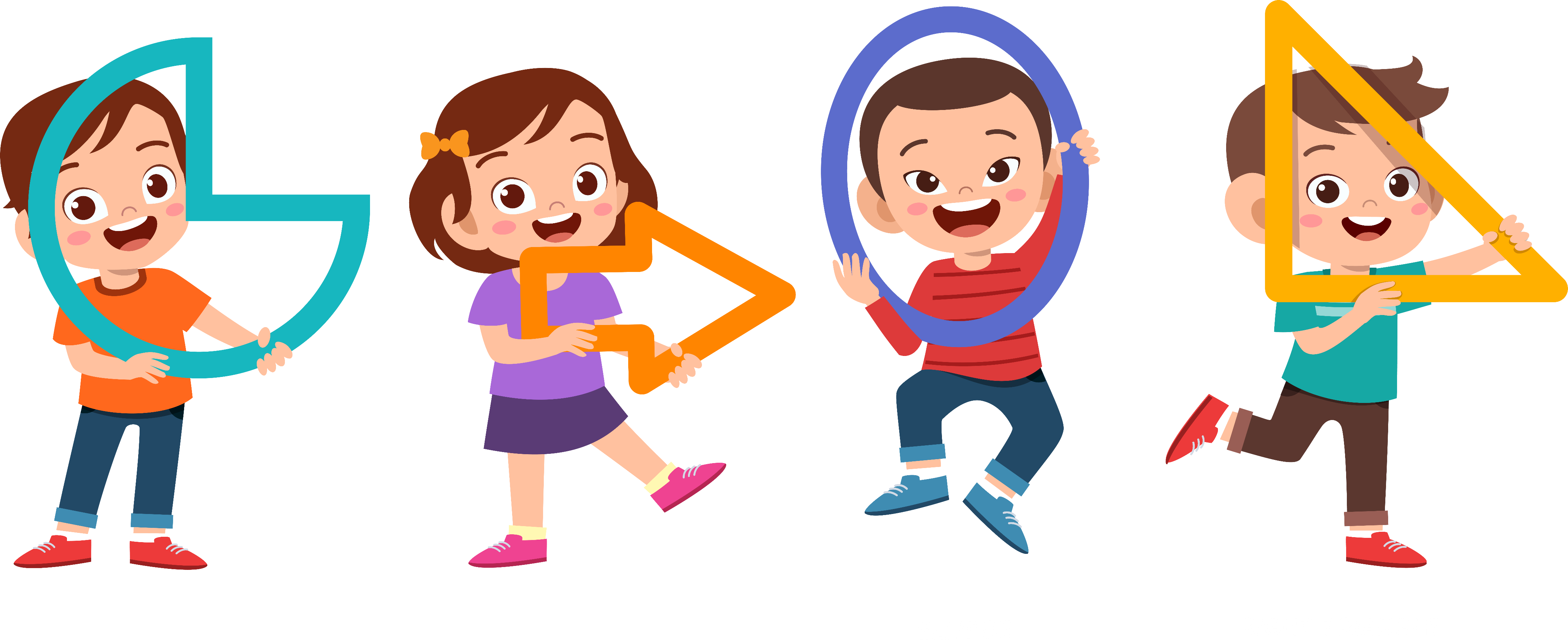 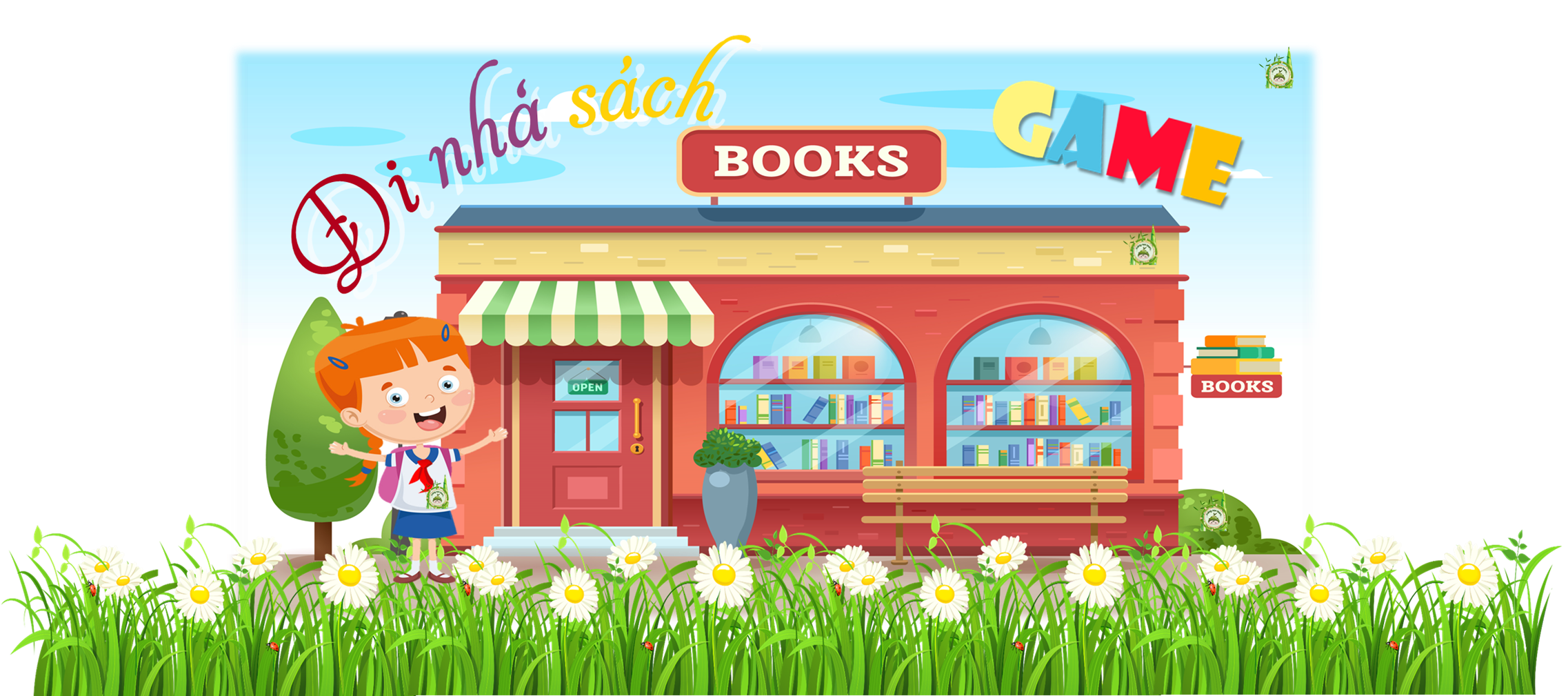 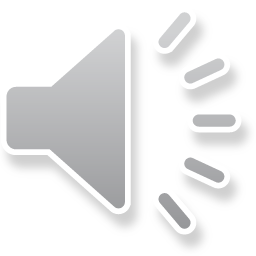 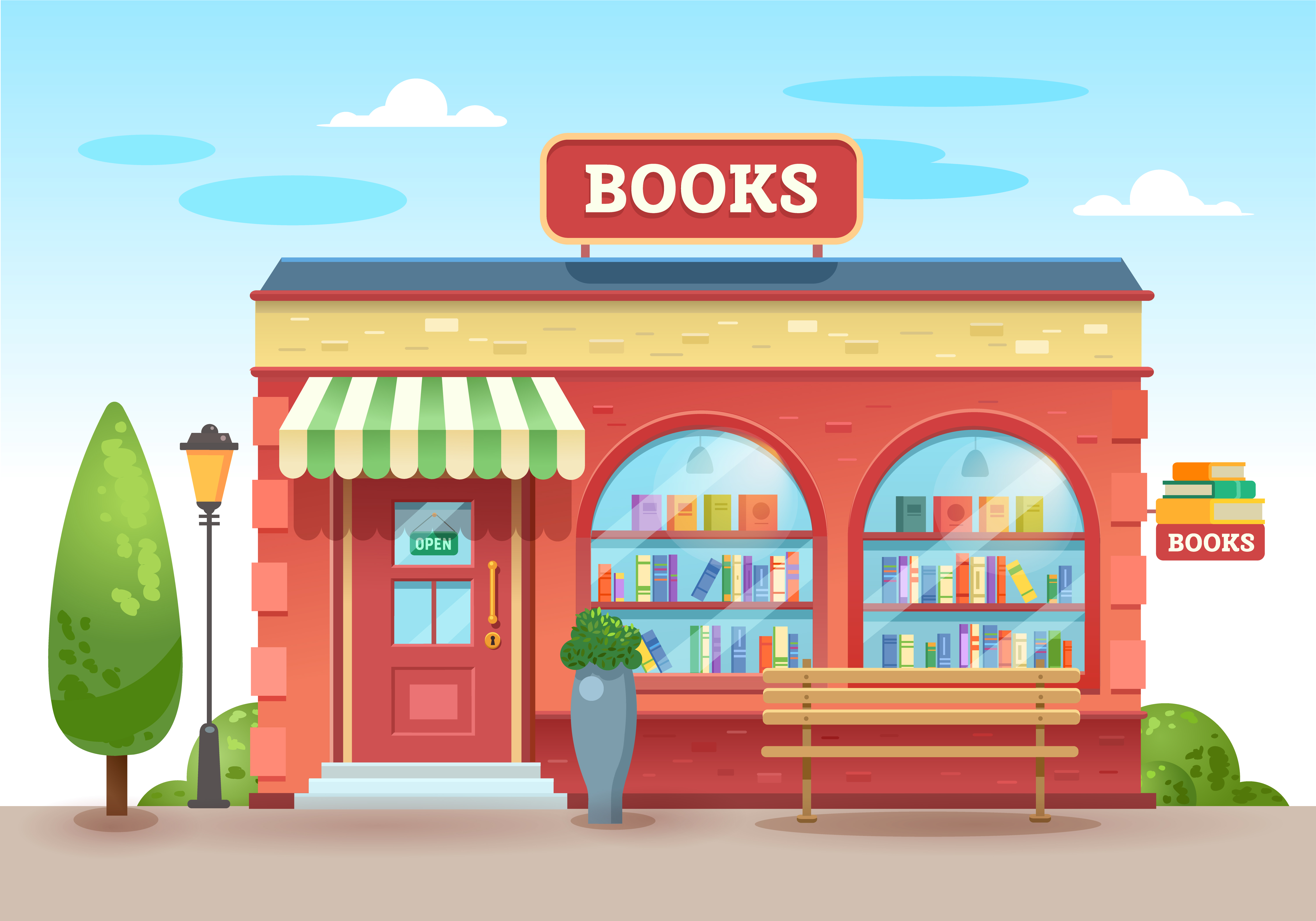 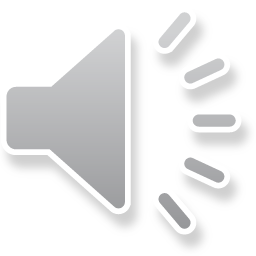 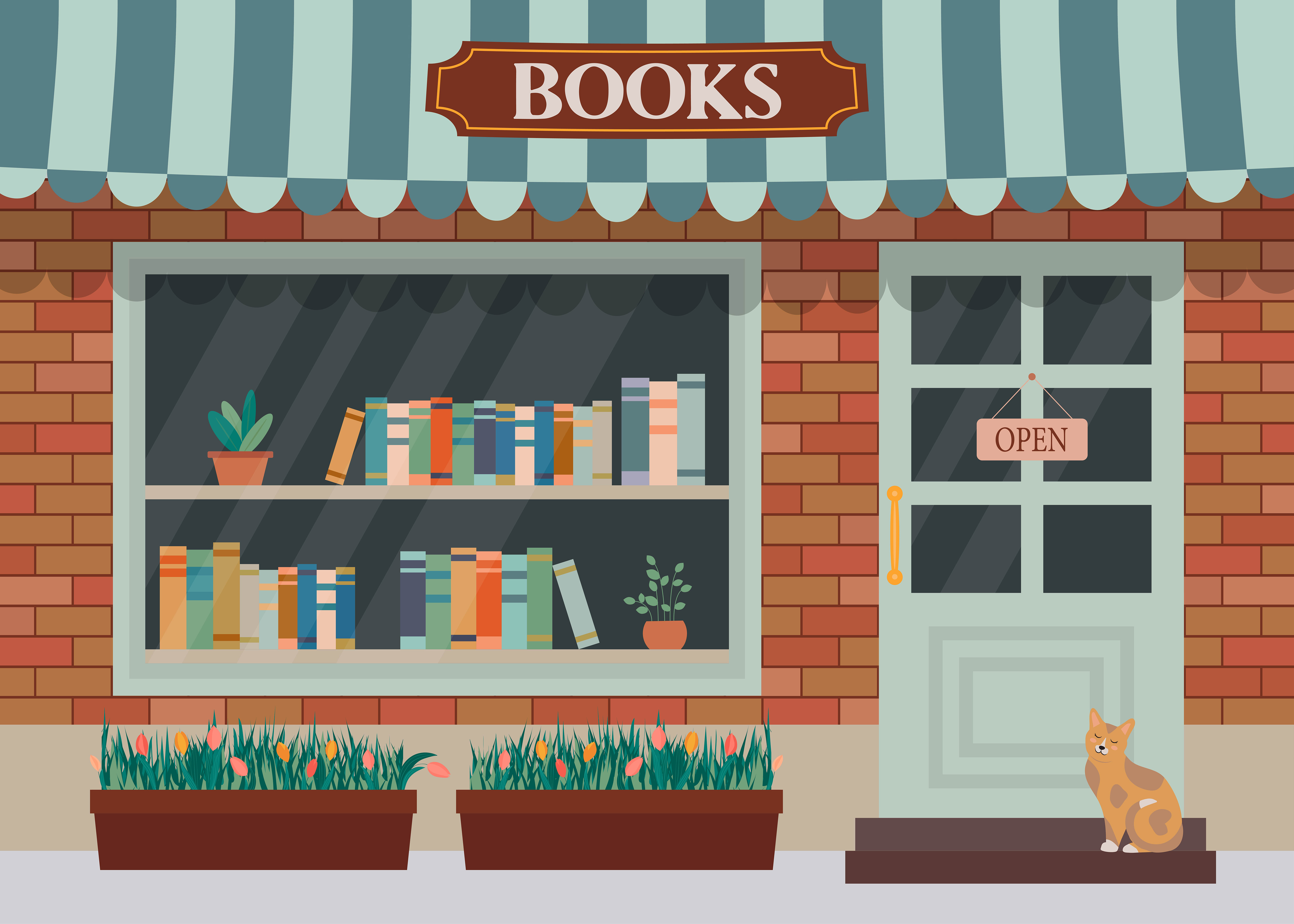 Cách tính tìm hai số khi biết tổng và hiệu của hai số đó là:
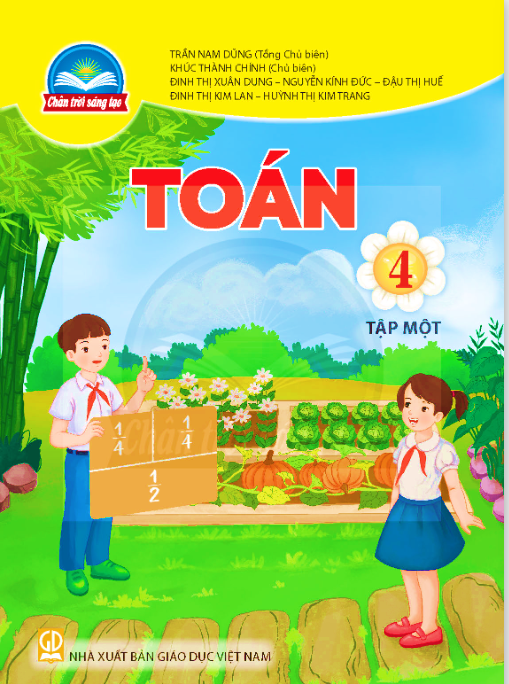 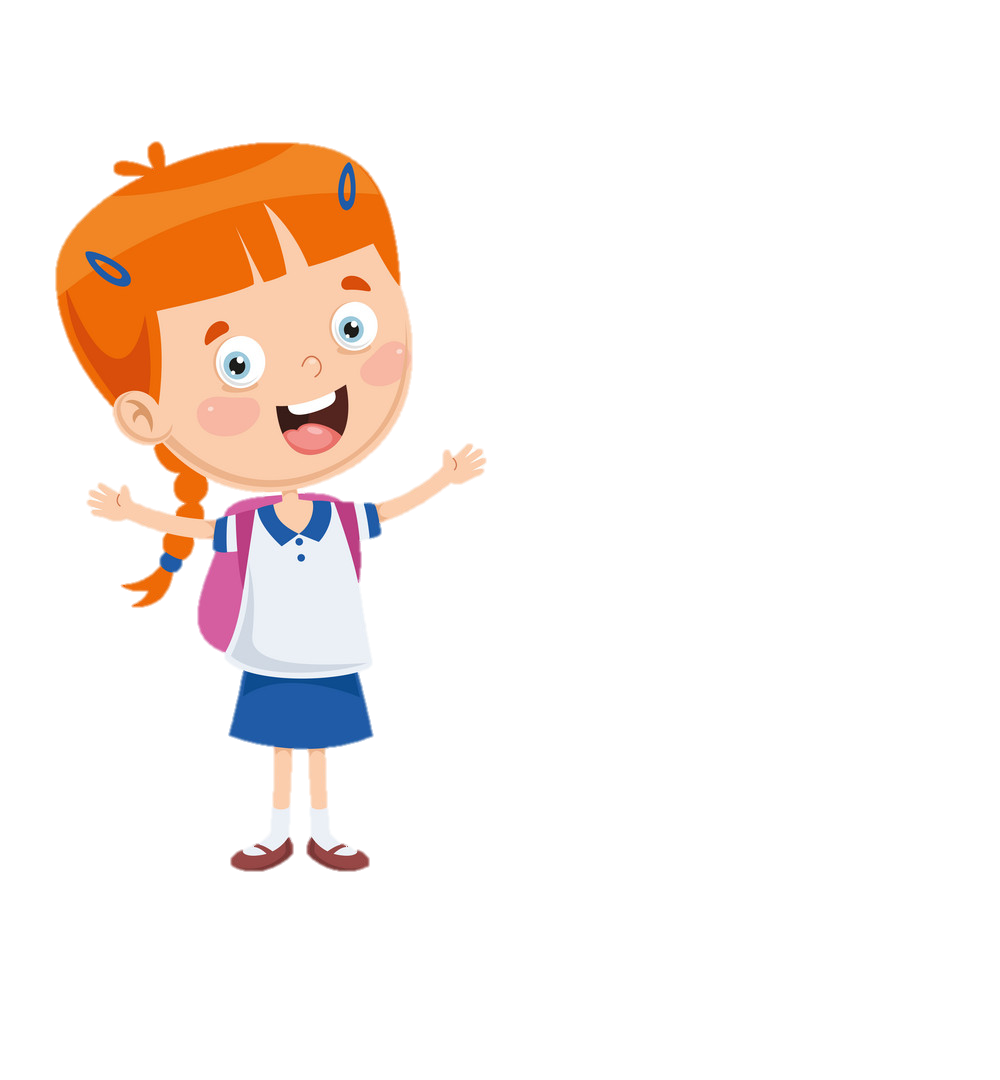 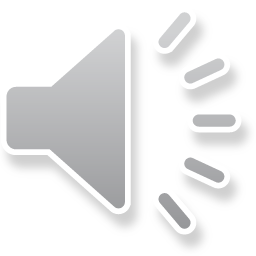 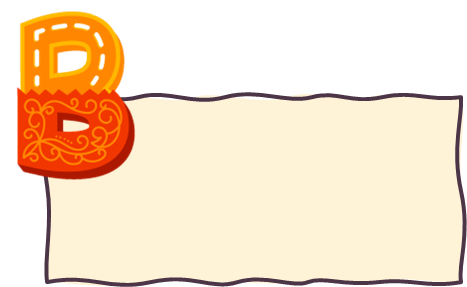 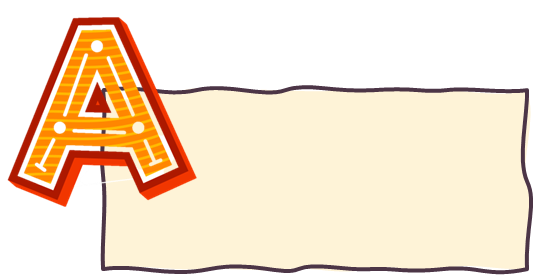 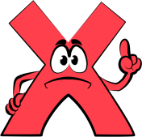 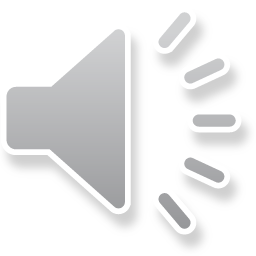 Số bé = (tổng – hiệu) : 2
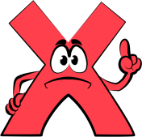 Số lớn = (tổng + hiệu) : 2
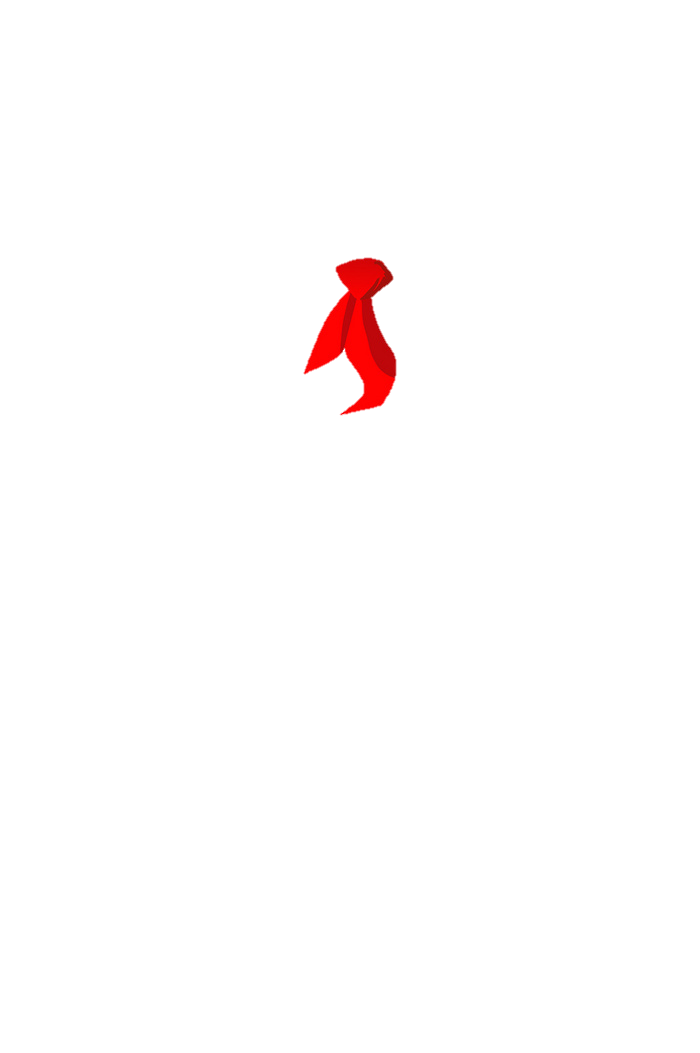 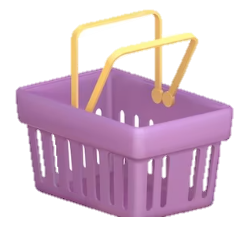 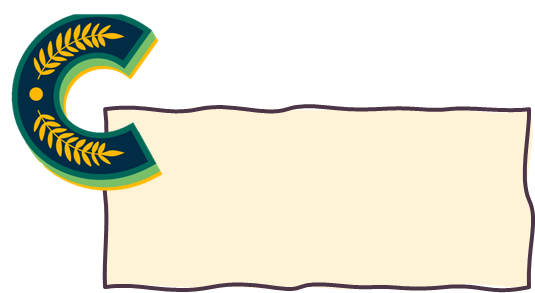 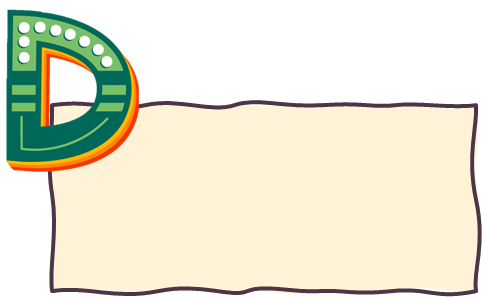 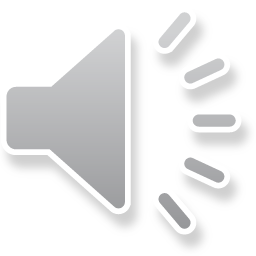 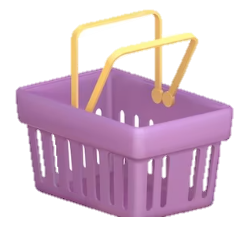 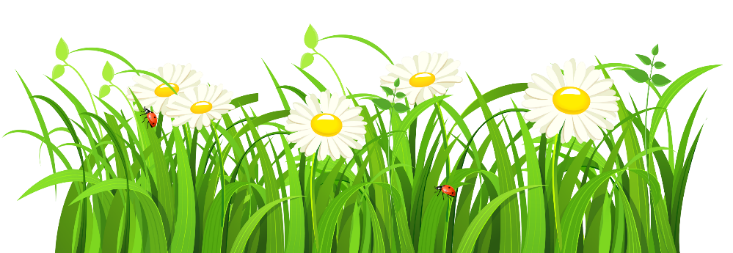 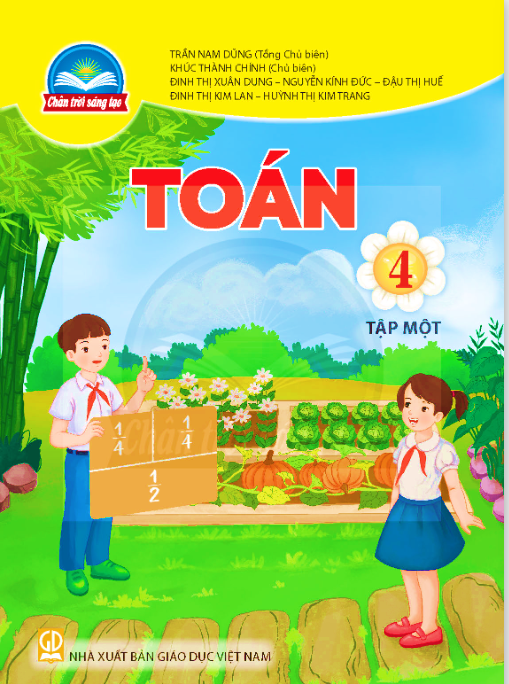 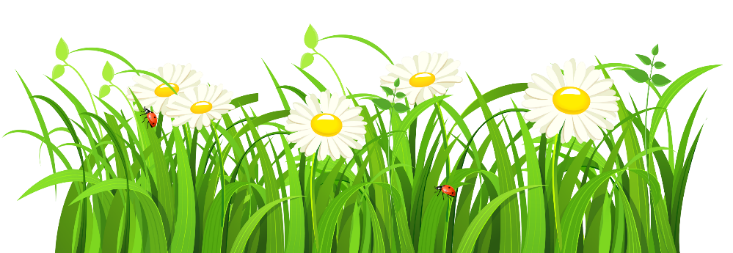 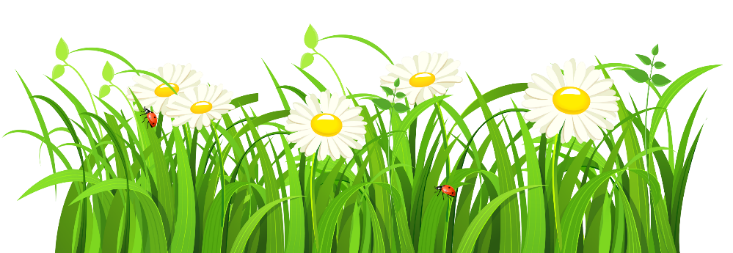 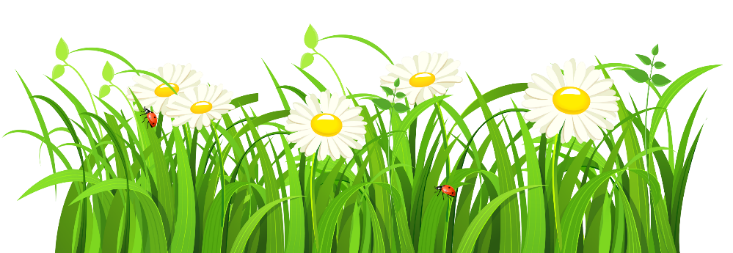 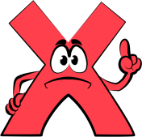 A và B sai
A và B đúng
[Speaker Notes: Nhấn vào các chữ cái A,B,C,D để kiểm tra đáp án.]
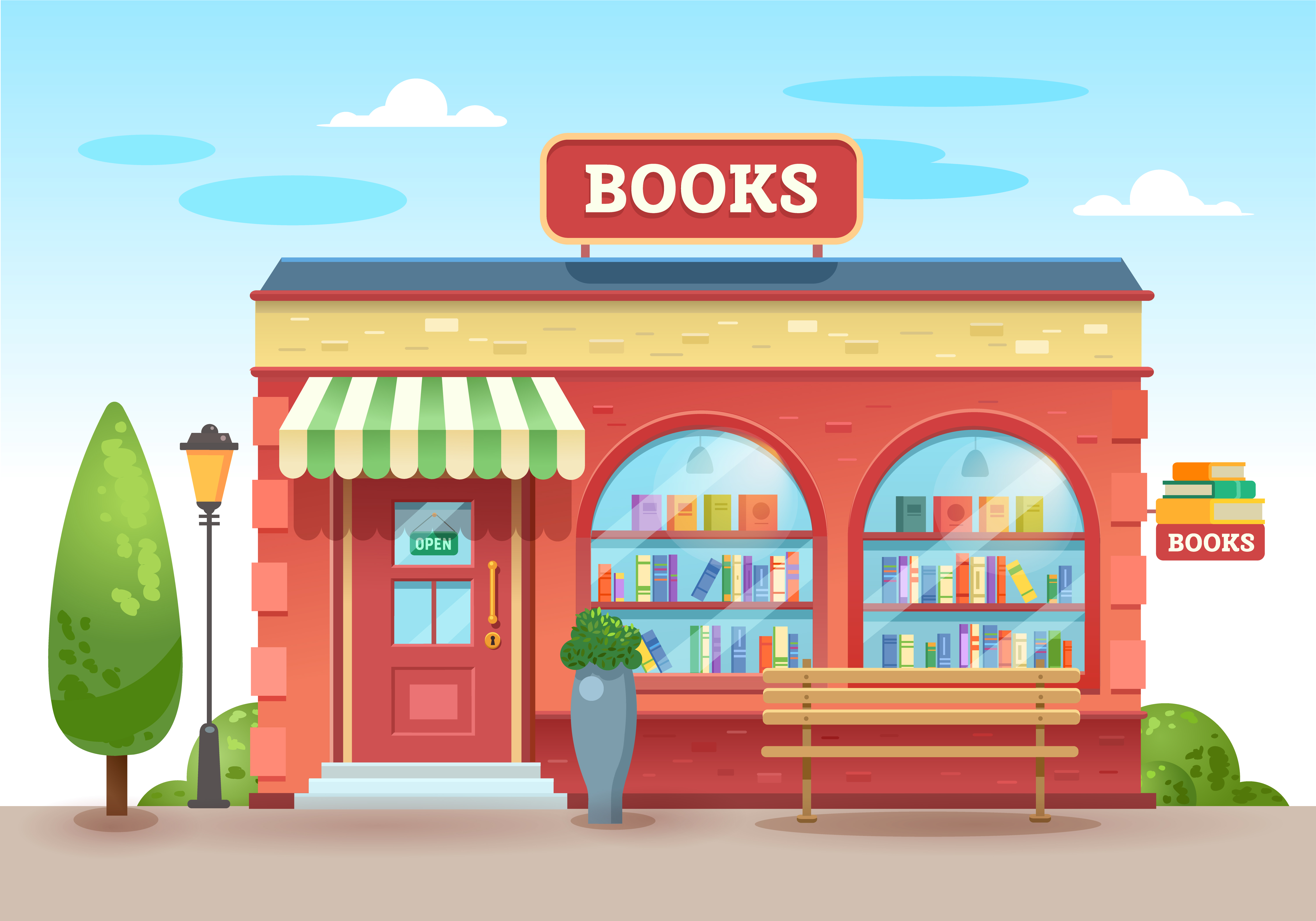 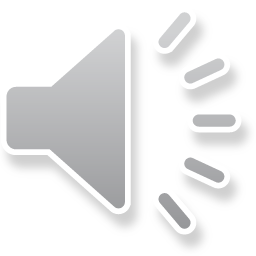 Tìm số lớn biết tổng là 345 và hiệu là 29.
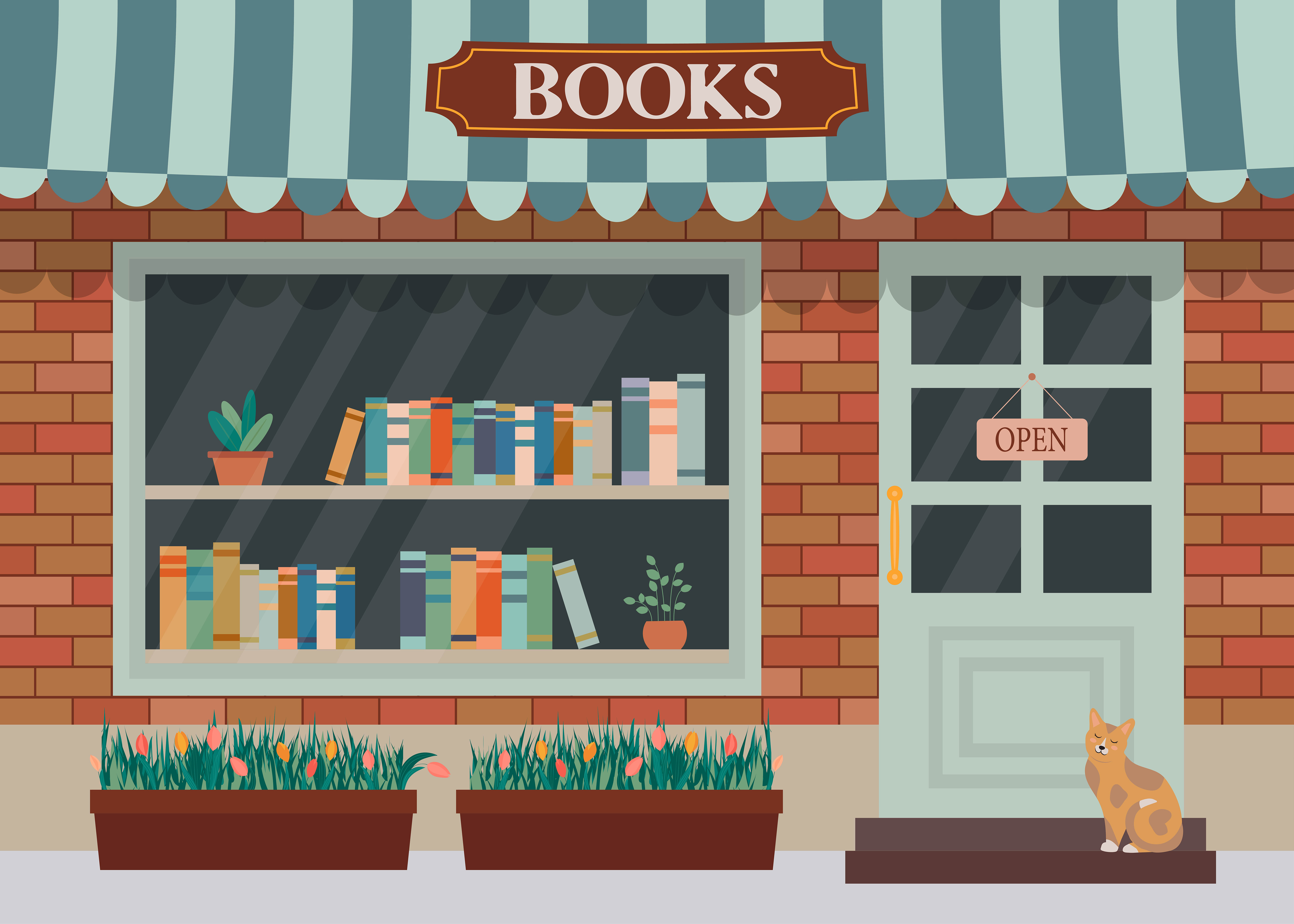 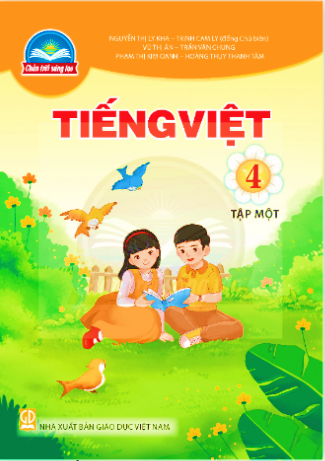 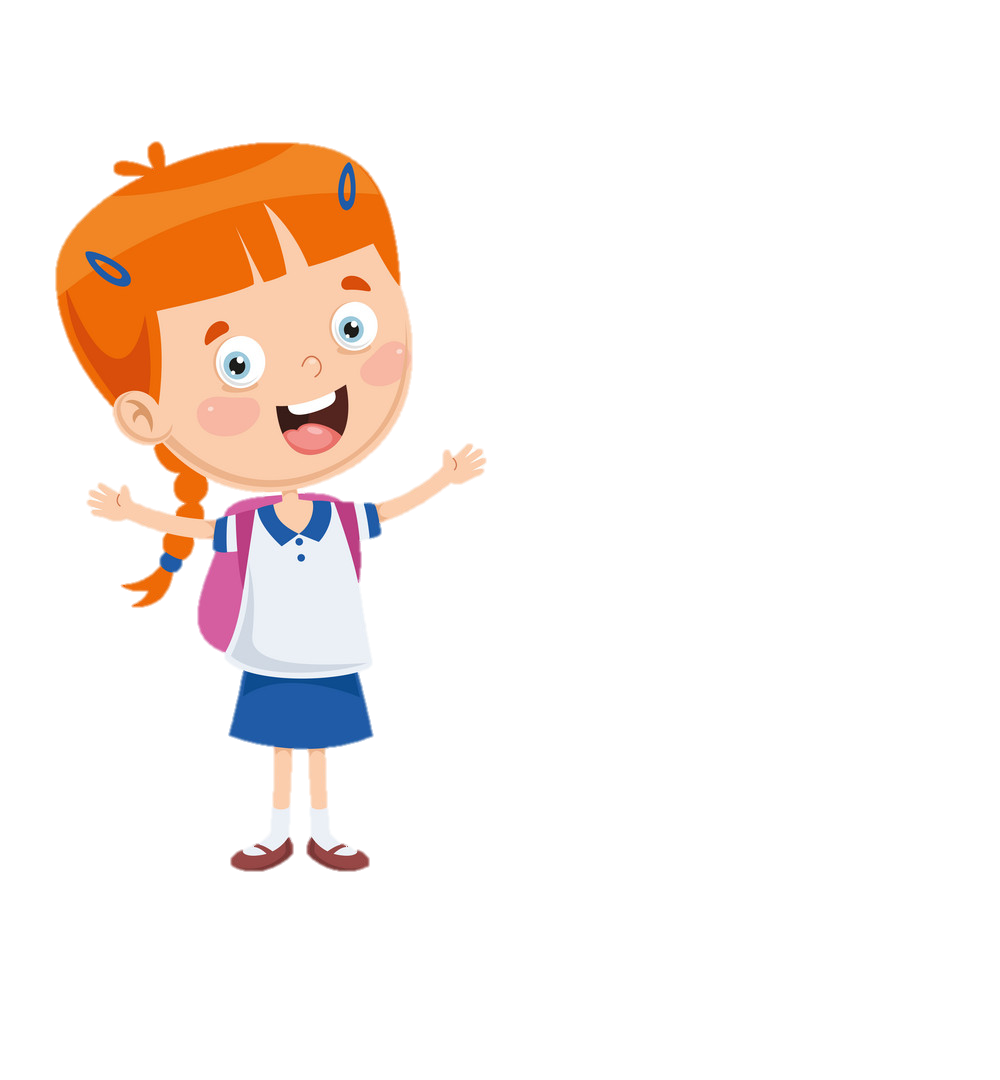 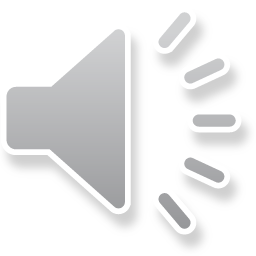 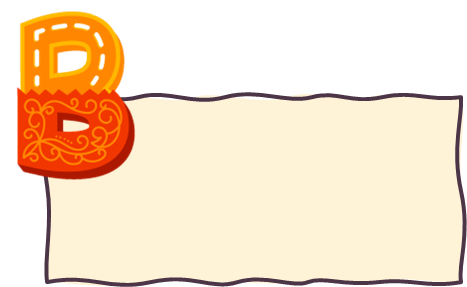 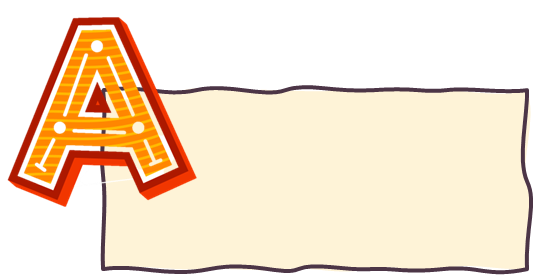 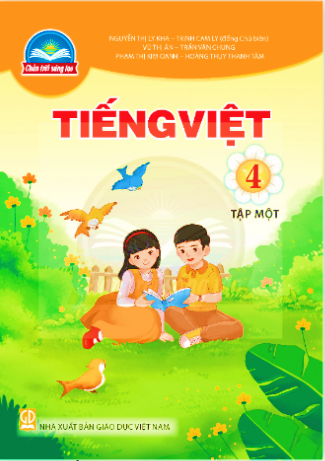 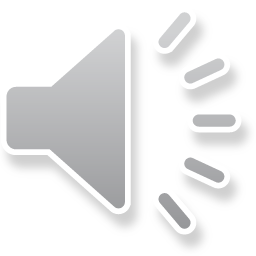 187
185
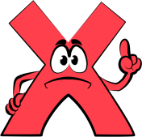 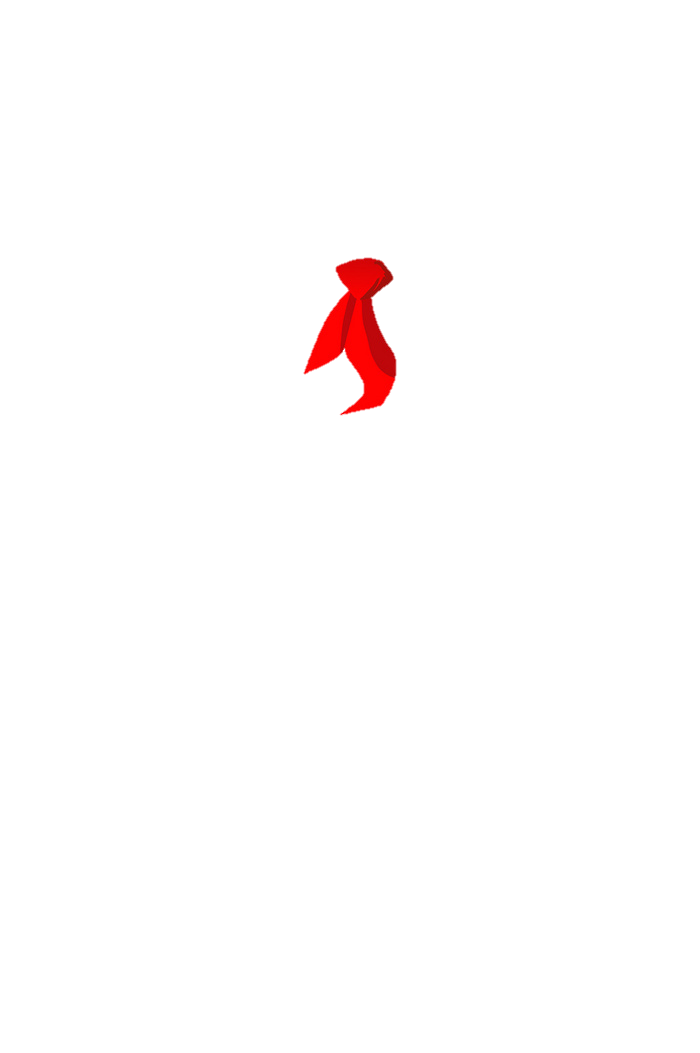 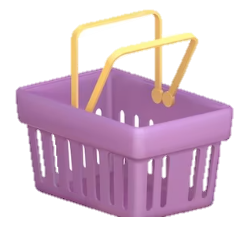 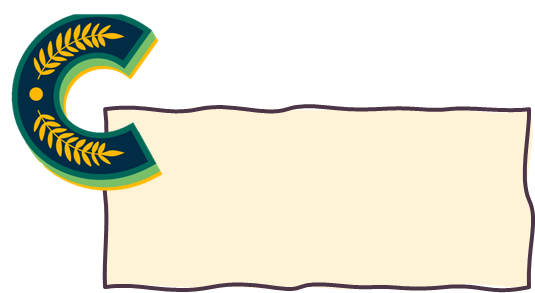 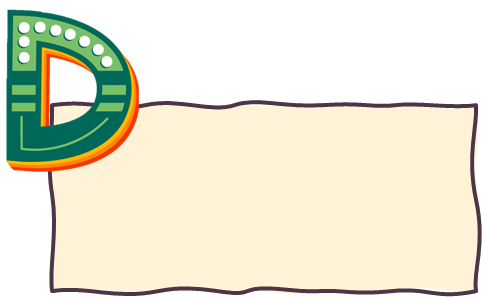 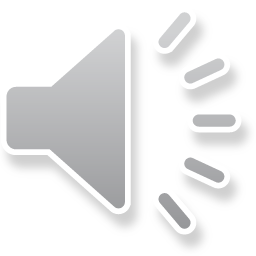 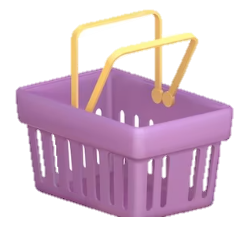 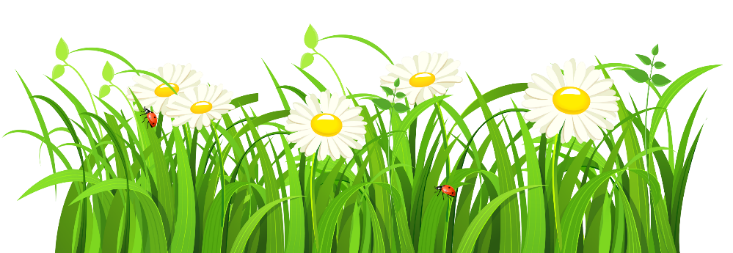 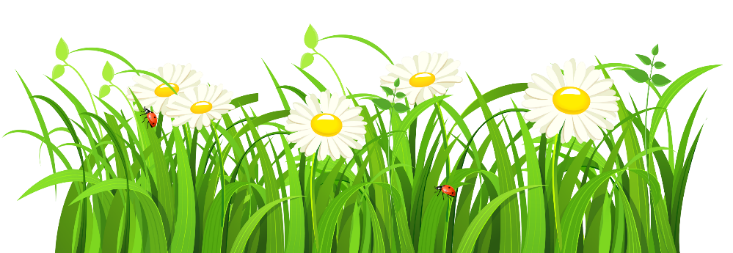 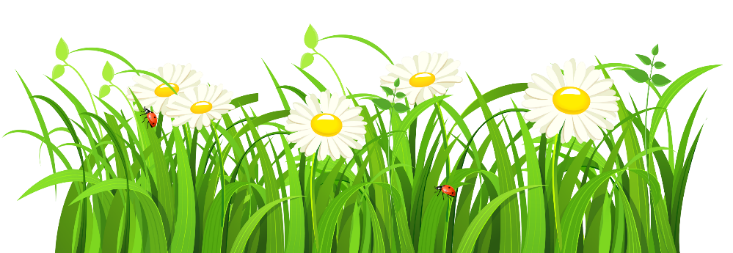 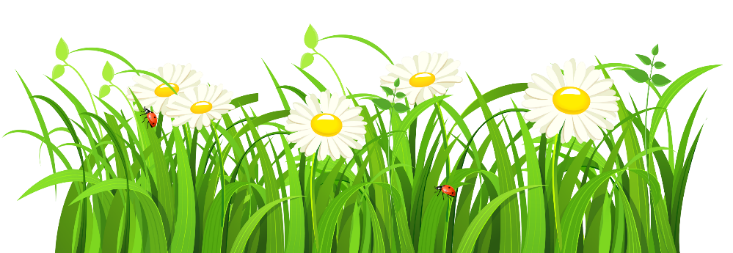 188
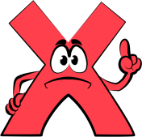 186
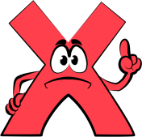 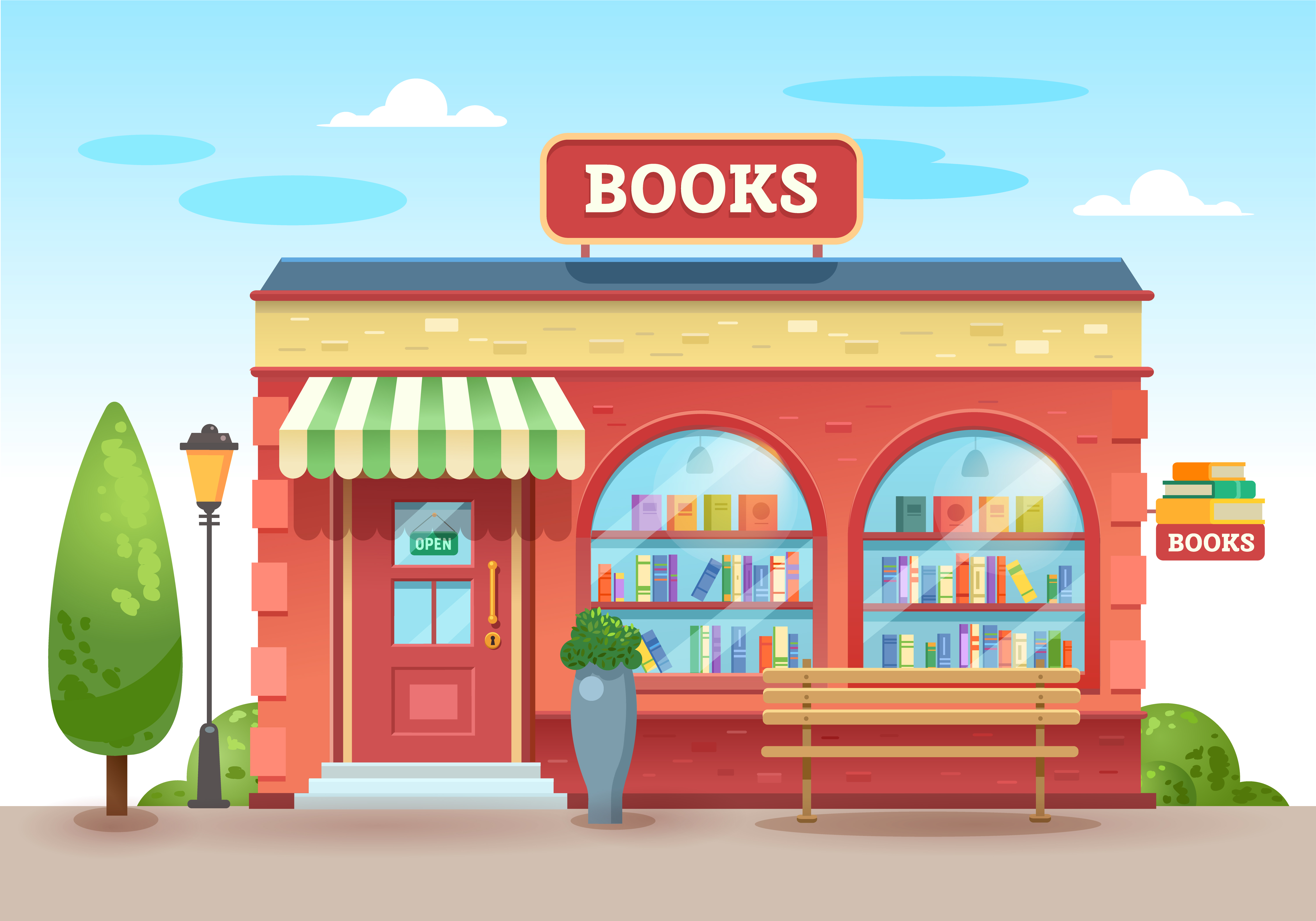 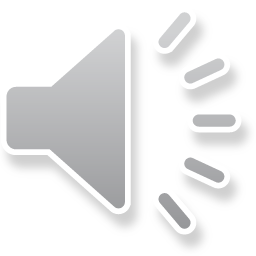 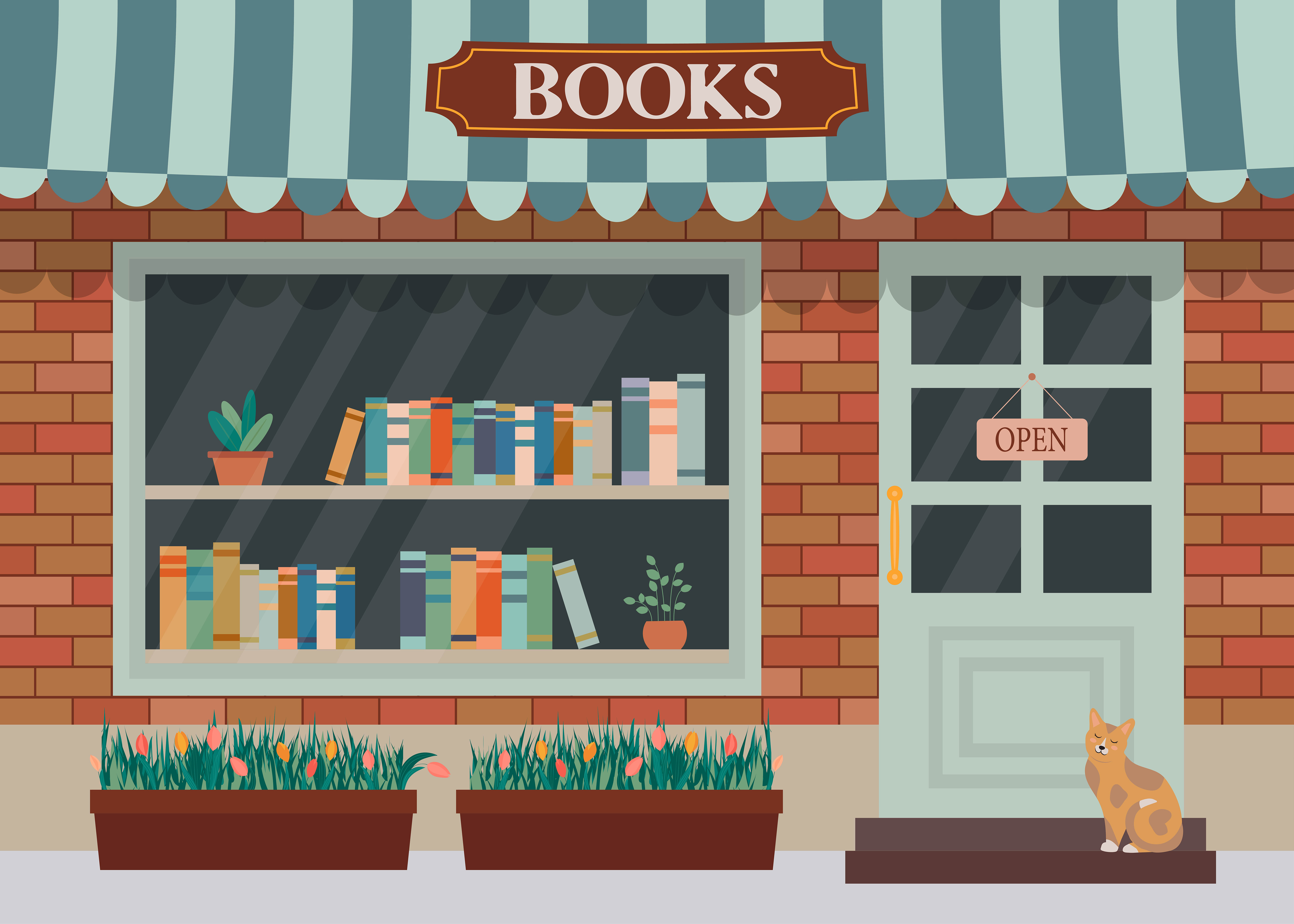 Tổng của 2 số là số lớn nhất có 4 chữ số khác nhau, hiệu của 2 số là số chẵn lớn nhất có 3 chữ số. Vậy số bé trong hai số đó là:
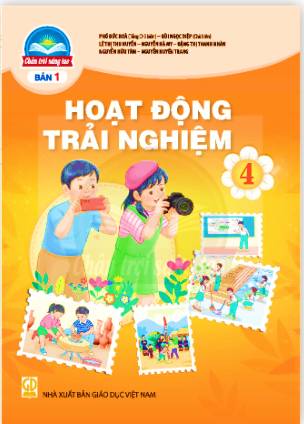 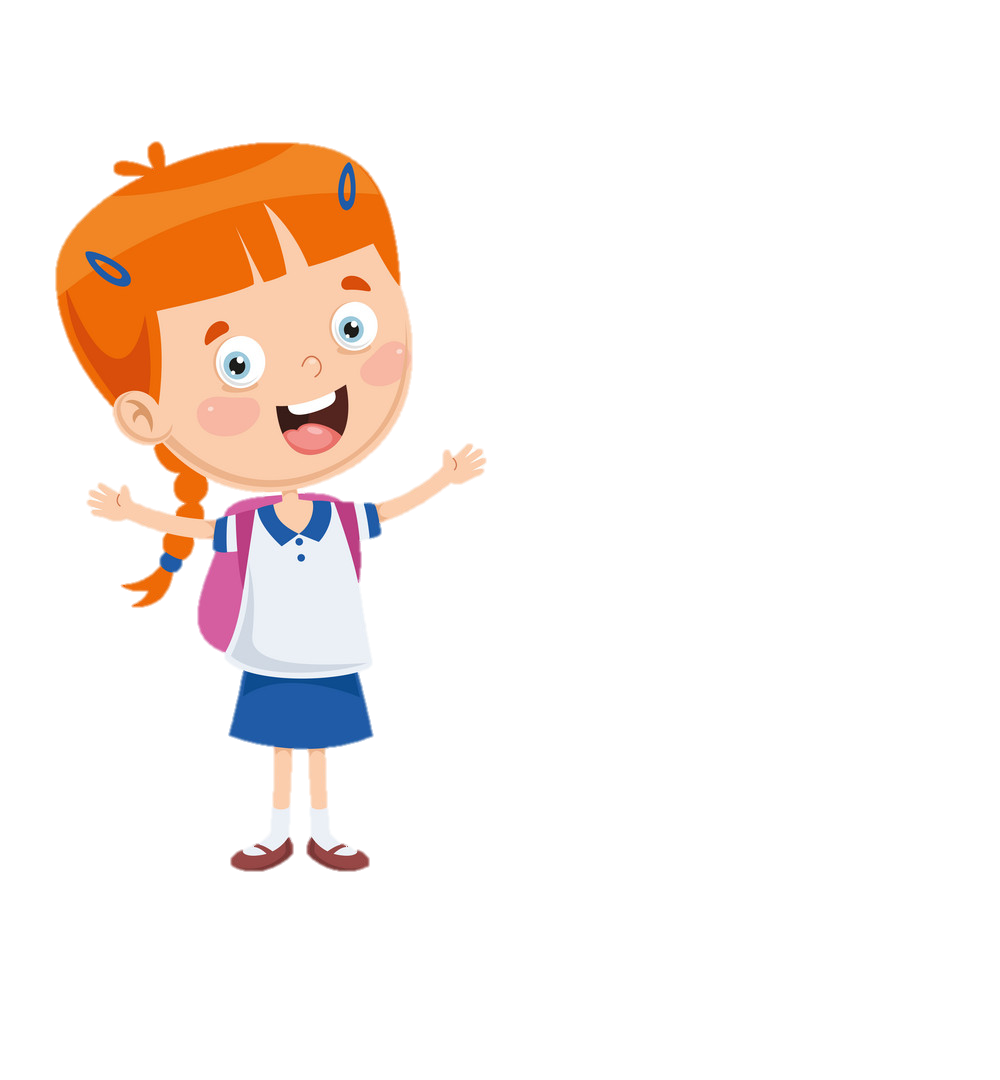 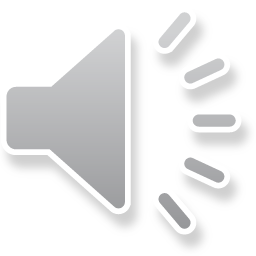 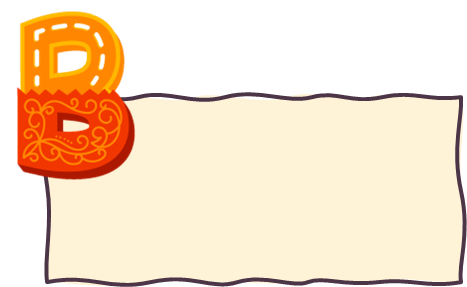 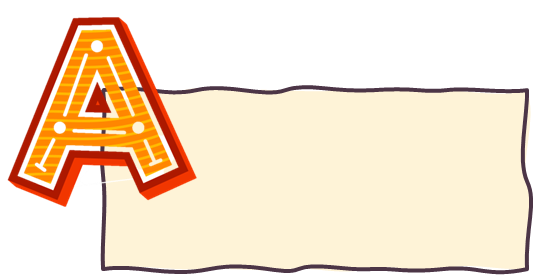 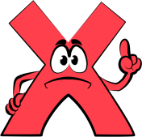 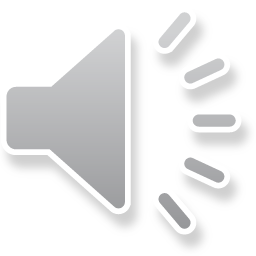 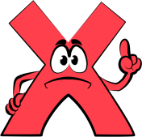 4 560
5 437
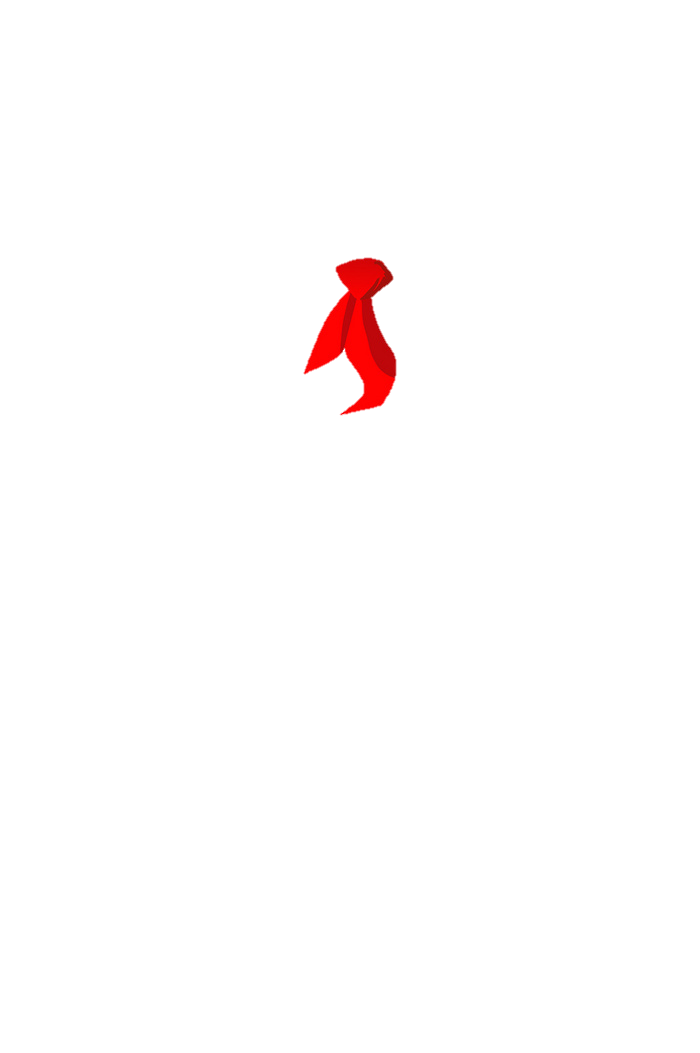 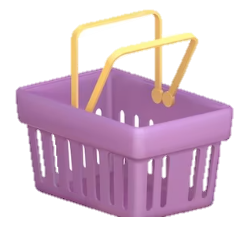 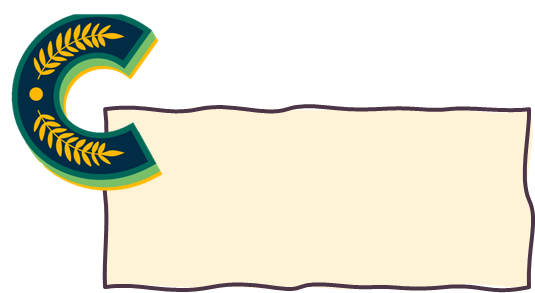 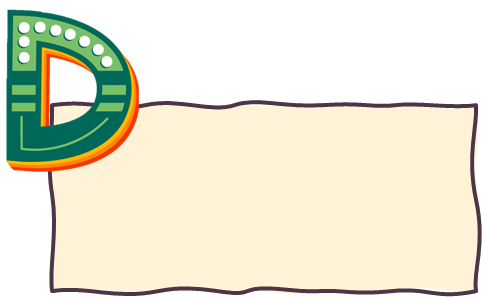 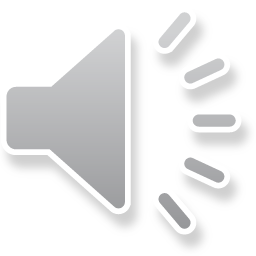 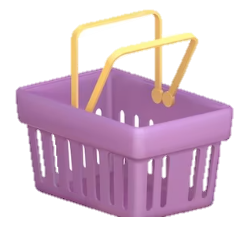 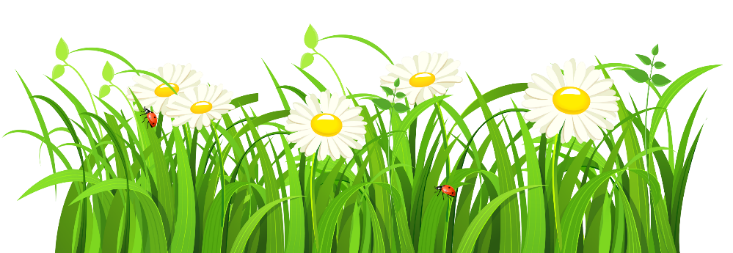 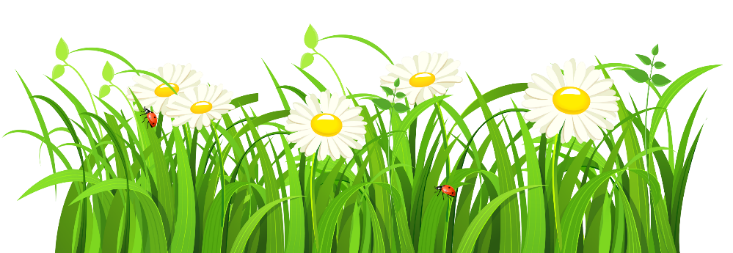 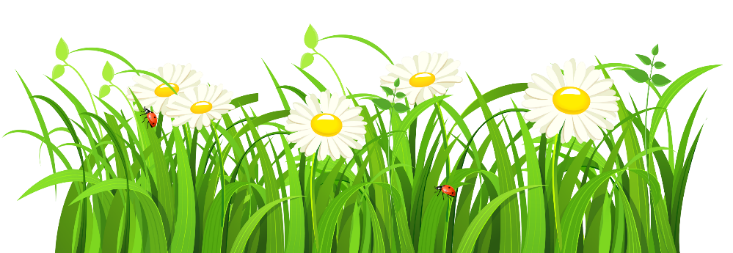 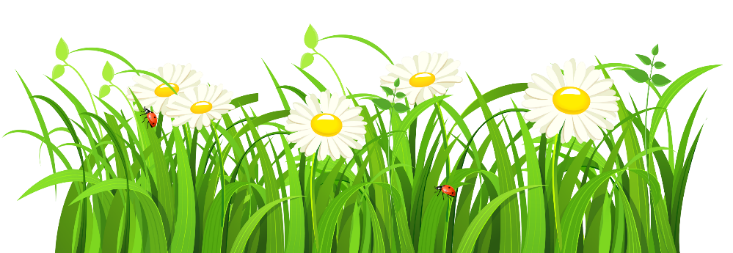 4 435
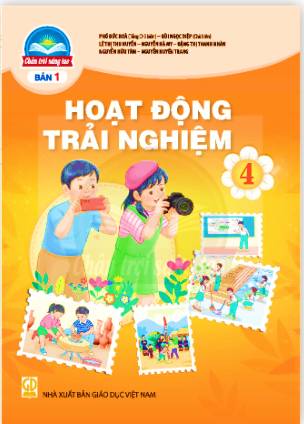 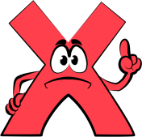 4 439
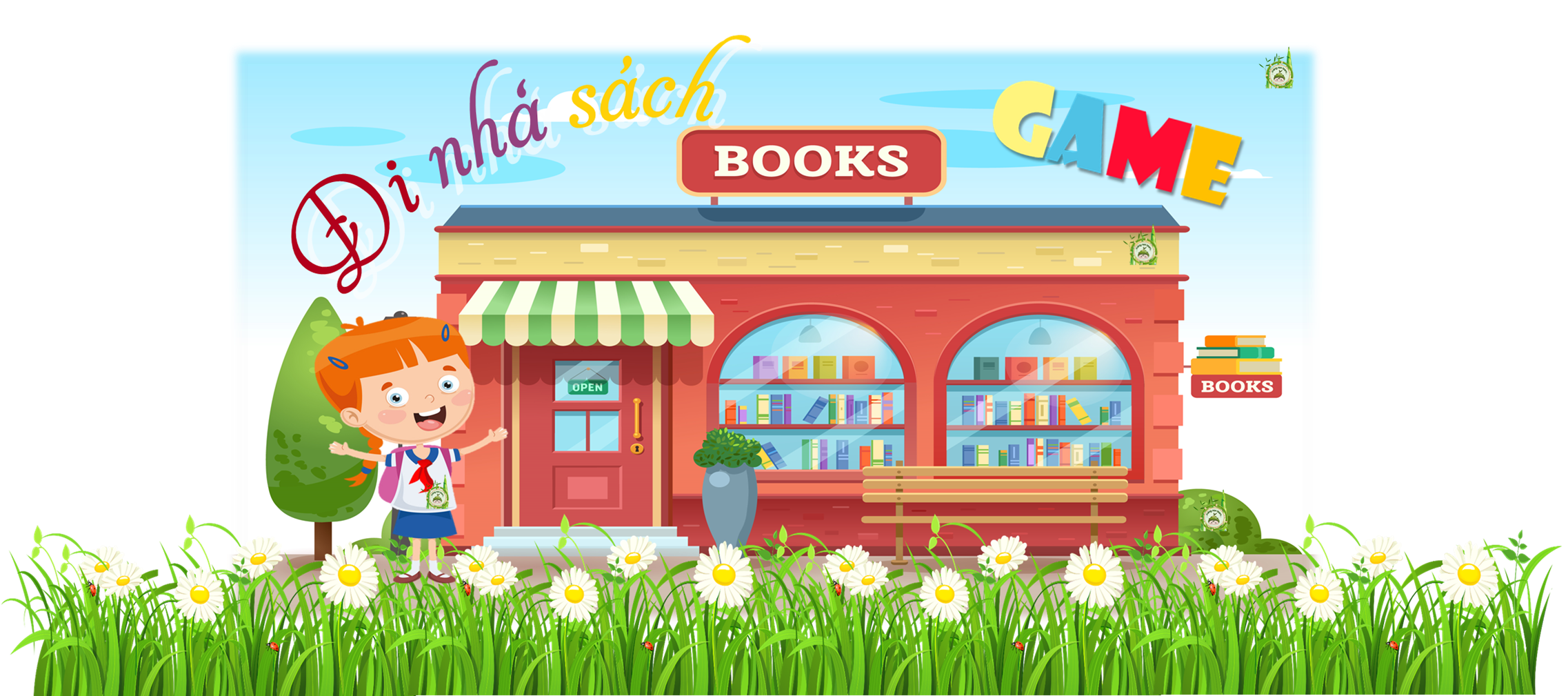 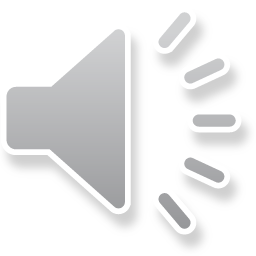 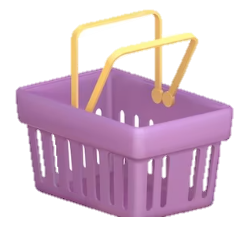 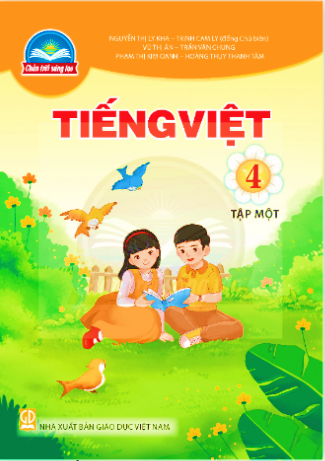 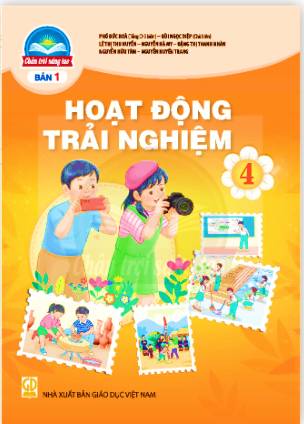 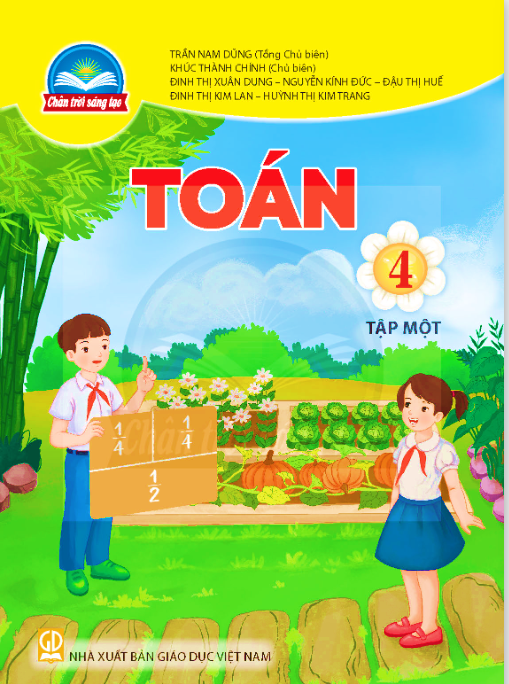 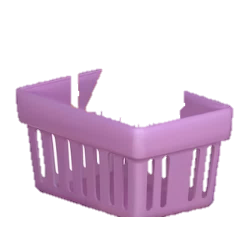 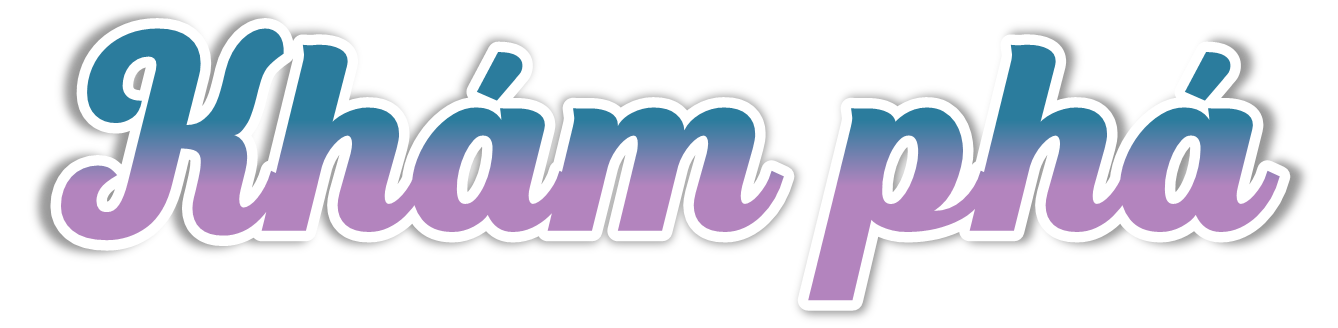 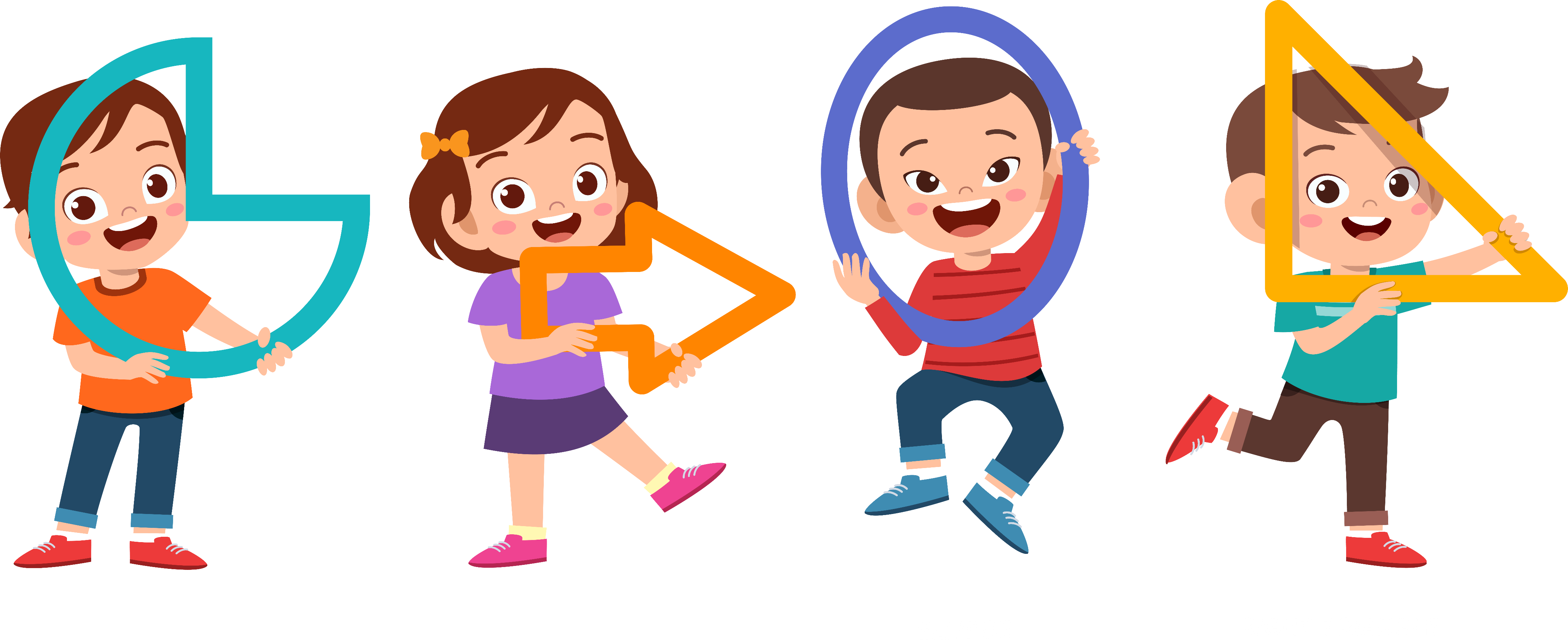 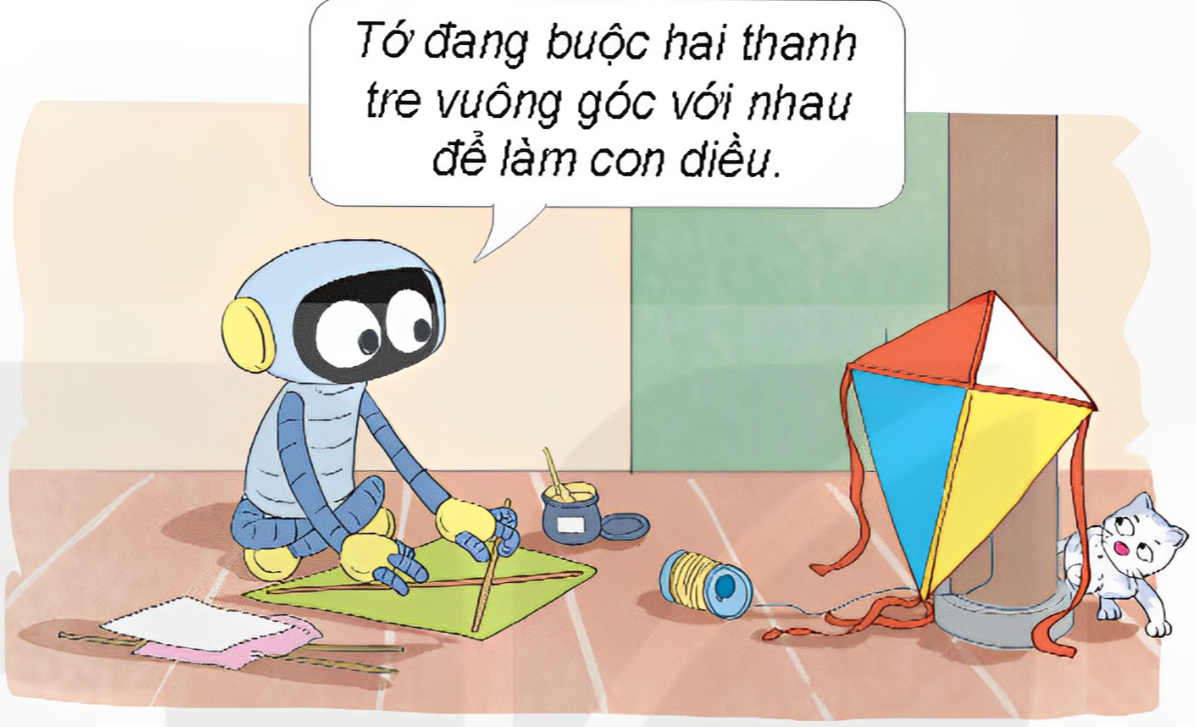 A
a)
B
D
C
Kéo dài hai cạnh AB và AD của hình chữ nhật ABCD
Ta được hai đường thẳng vuông góc với nhau
b)
M
O
N
Hai đường thẳng OM và ON vuông góc với nhau tạo thành bốn góc vuông có chung đỉnh O
c)
A
B
M
O
N
D
C
Ta thường dùng ê ke để kiểm tra hoặc vẽ hai đường thẳng vuông góc với nhau.
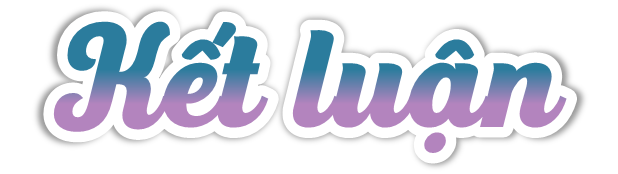 Kéo dài hai cạnh kề nhau của một hình chữ nhật ta được hai đường thẳng vuông góc với nhau.
Hai đường thẳng vuông góc với nhau tạo thành bốn góc vuông có chung đỉnh.
Để kiểm tra hay vẽ hai đường thẳng vuông góc với nhau người ta thường sử dụng ê ke.
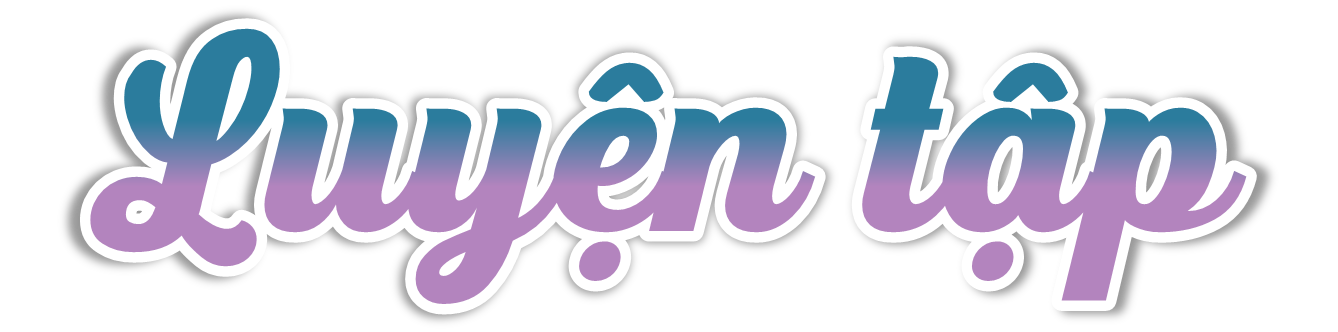 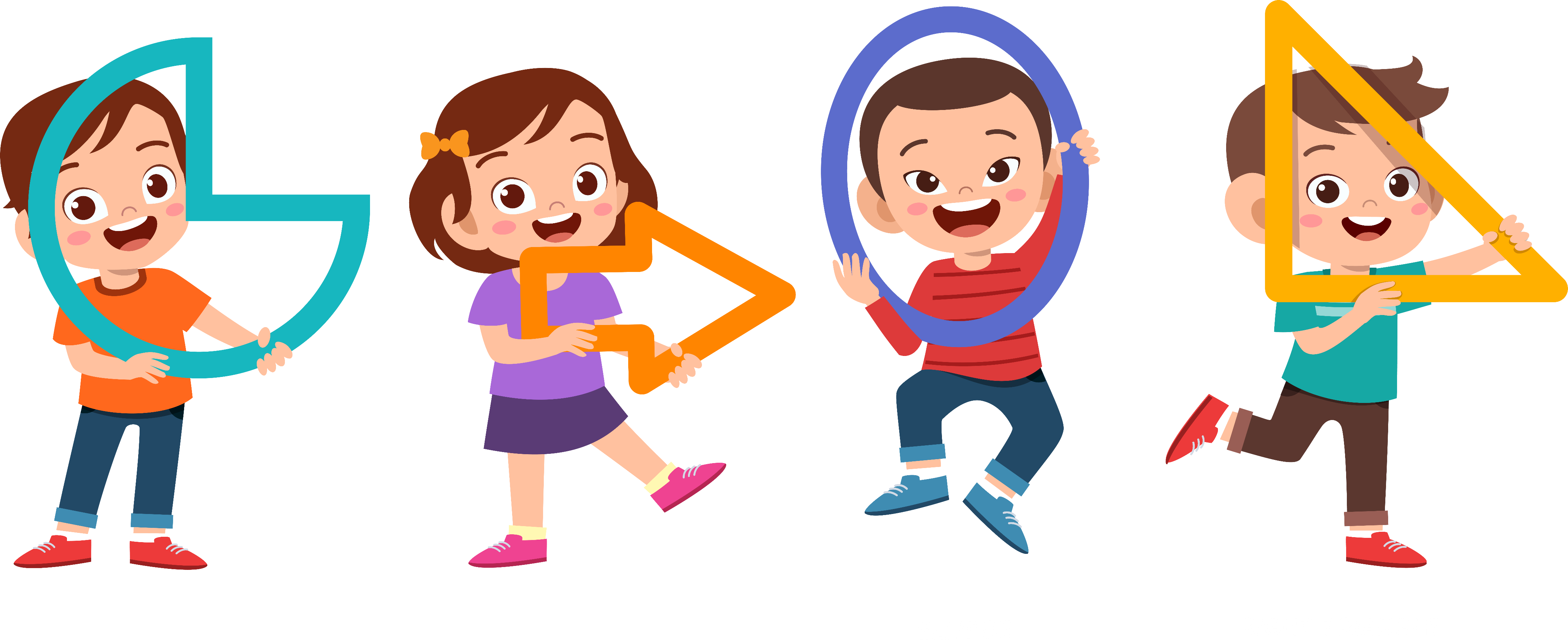 1
Dùng ê ke kiểm tra hai đường thẳng có 
vuông góc với nhau hay không?
a)
C
b)
A
H
P
N
M
Không vuông góc
Vuông góc
2
Dùng ê ke kiểm tra góc vuông rồi tên tên từng đoạn thẳng vuông góc với nhau?
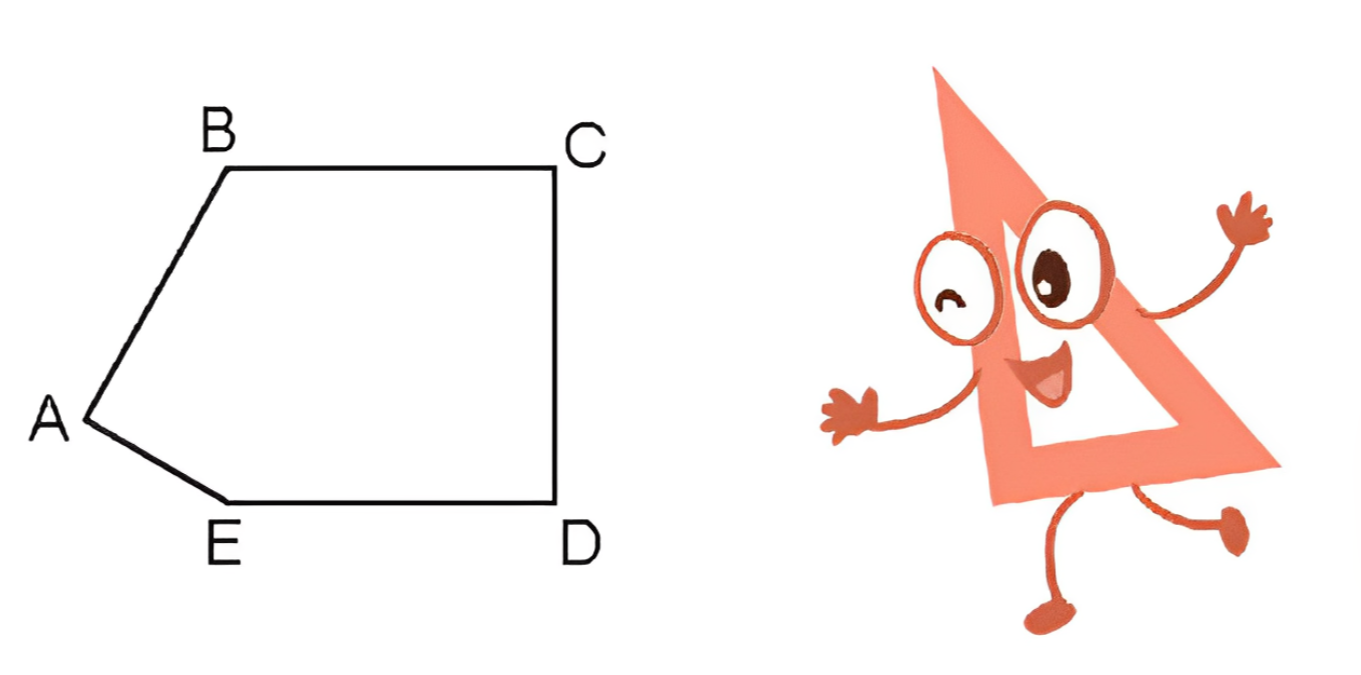 2
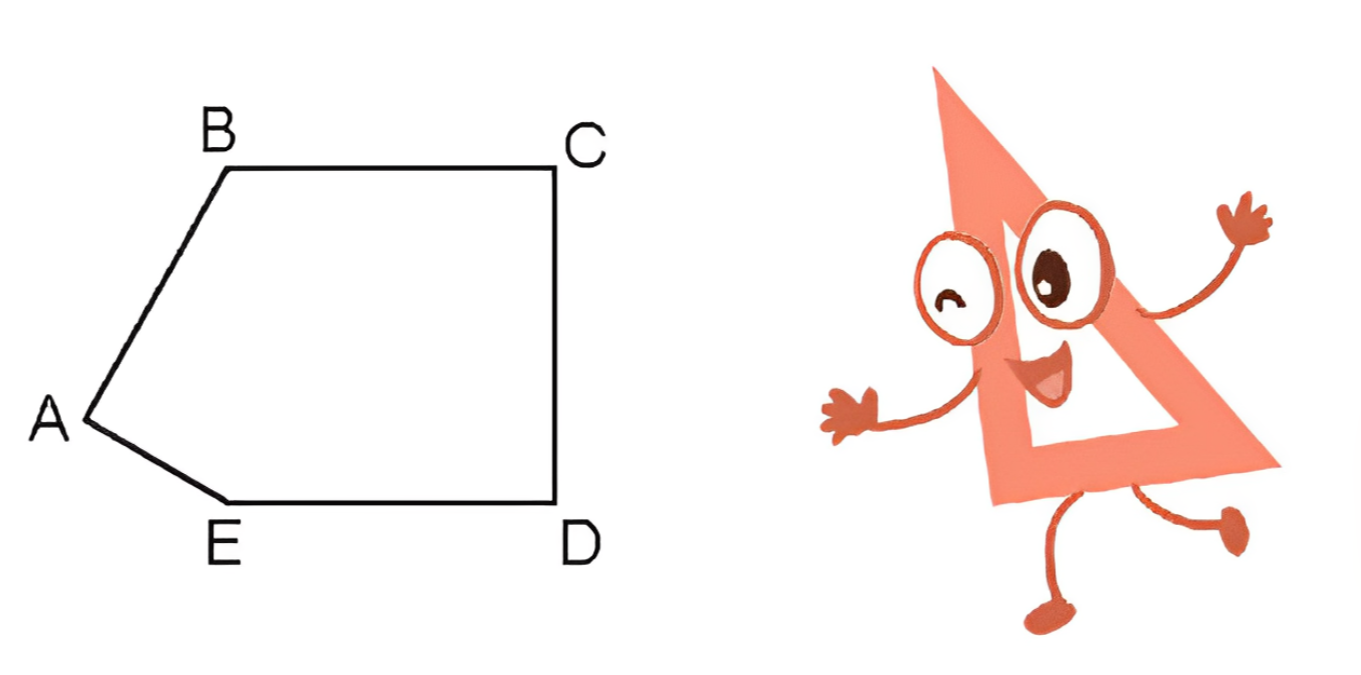 AB vuông góc AE
BC vuông góc CD
CD vuông góc DE
Mai vừa vẽ bức tranh dưới đây. Hãy quan sát và tìm hình ảnh về hai đường thẳng vuông góc có trong bức tranh đó.
3
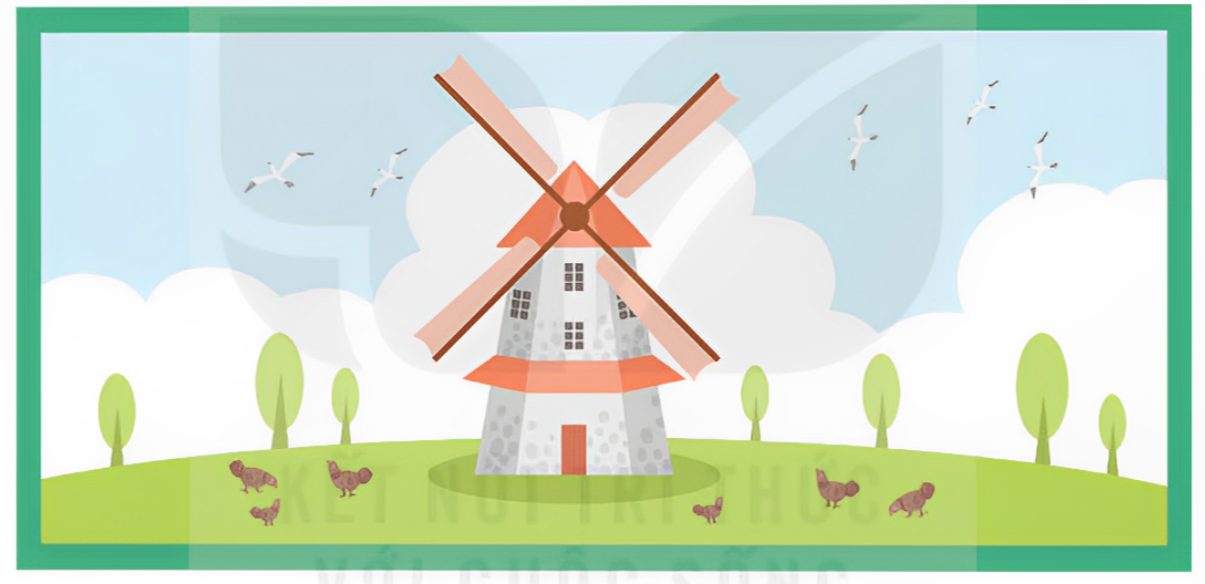 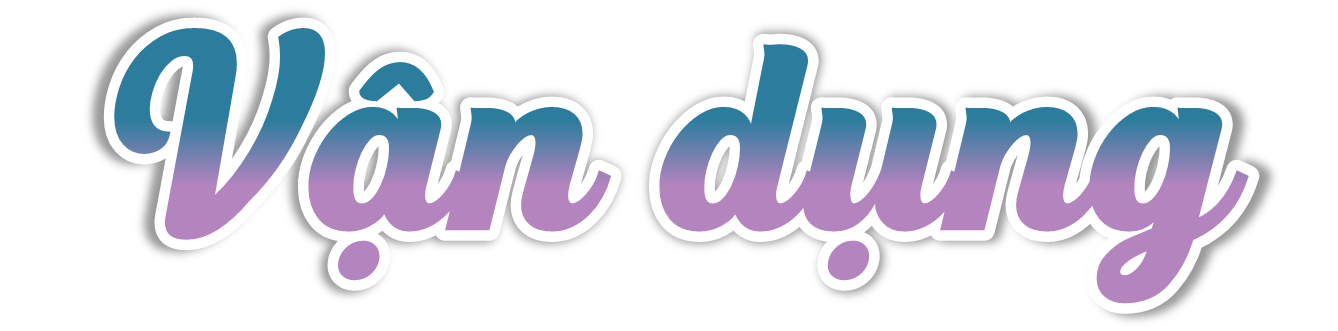 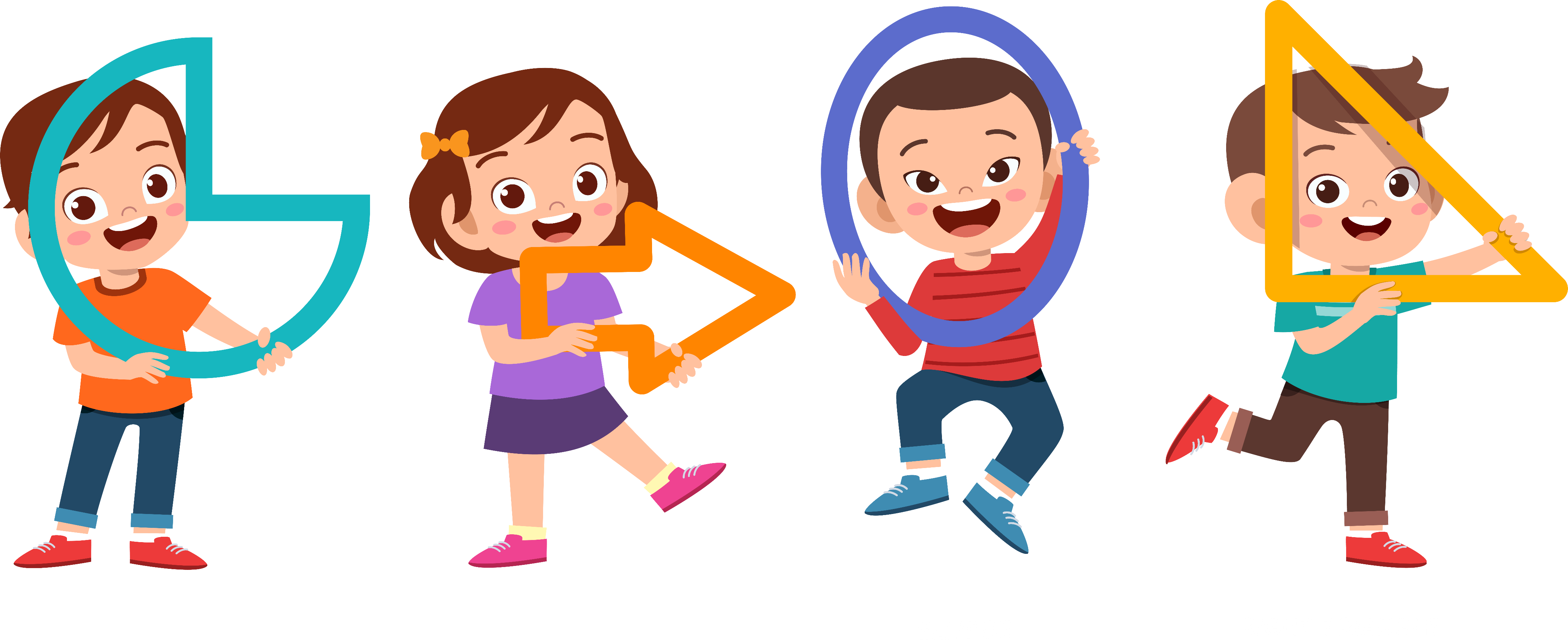 Tìm những vật có hai đường thẳng vuông góc 
xung quanh em
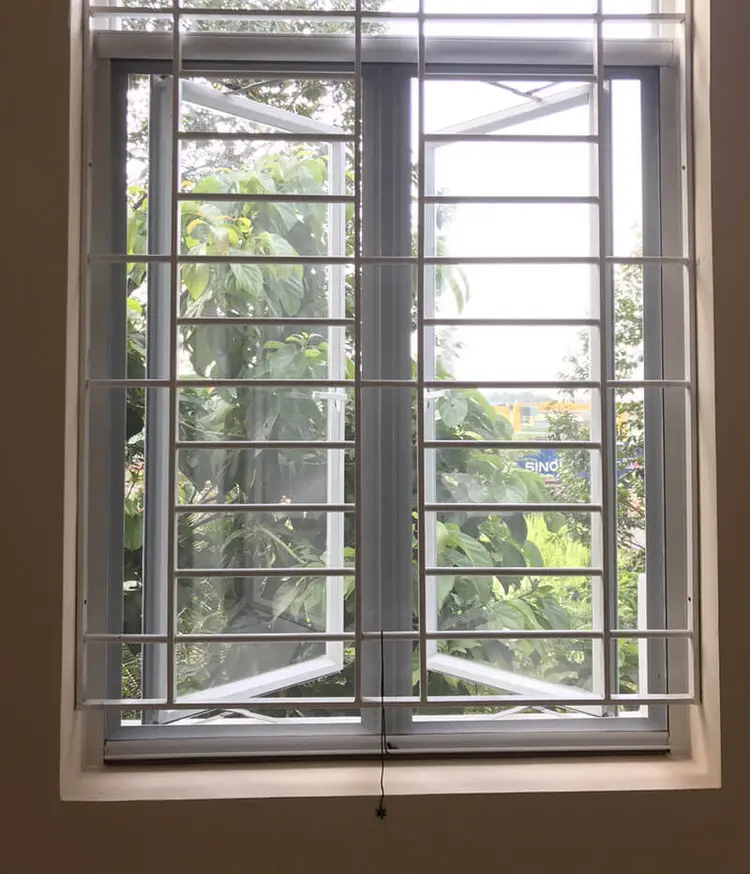 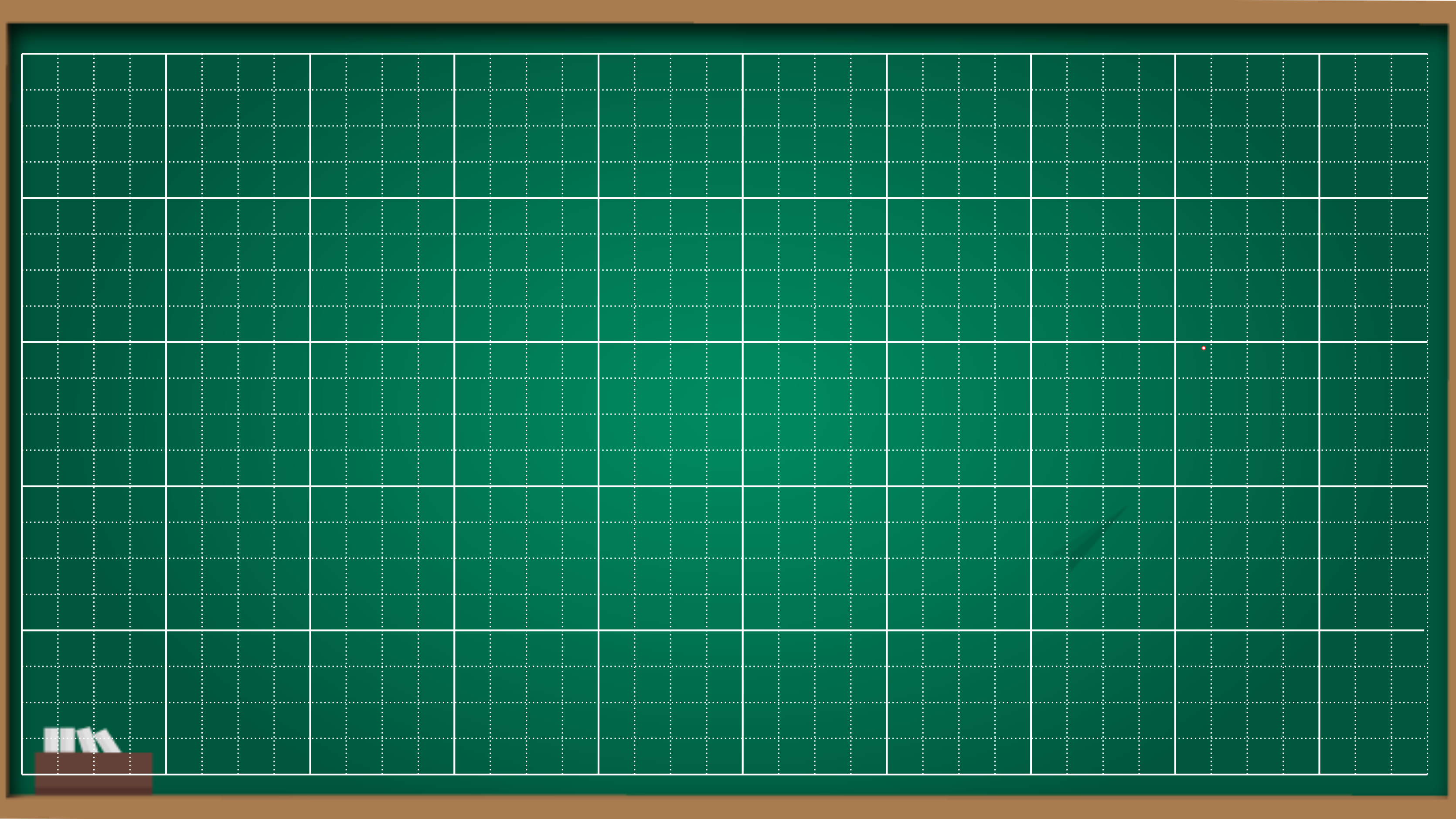 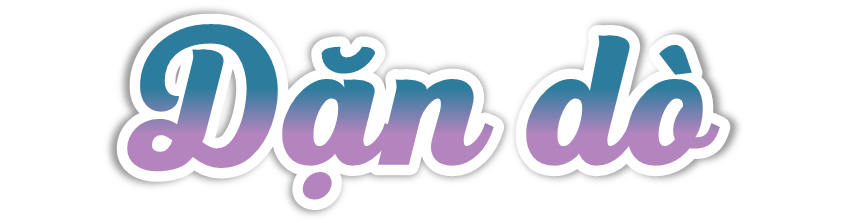 Tìm thêm những vật có hai cạnh vuông góc xung quanh em
Chuẩn bị bài mới
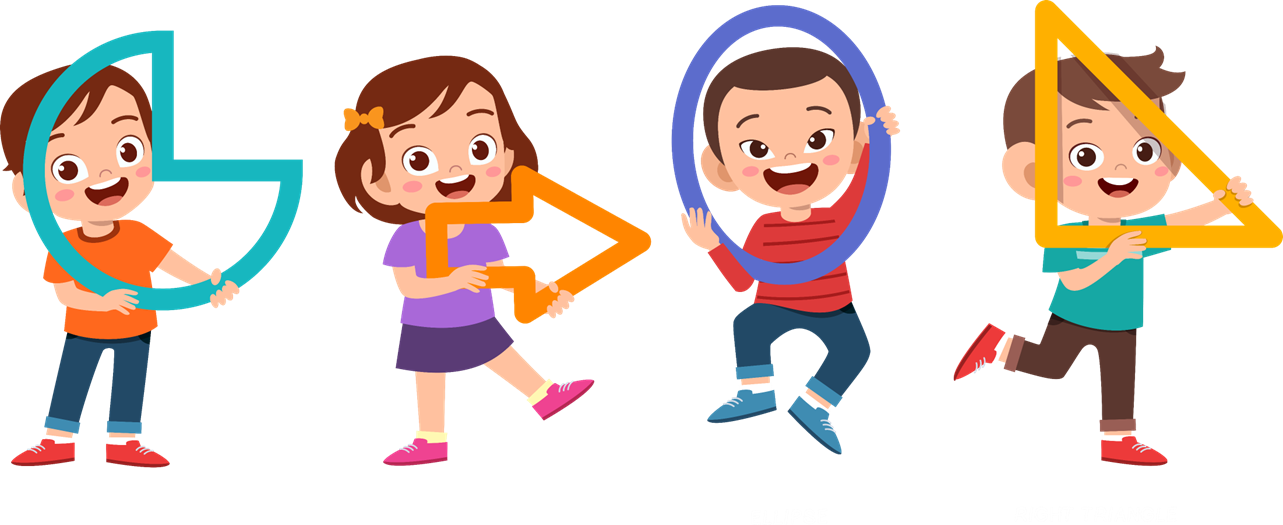 Toán
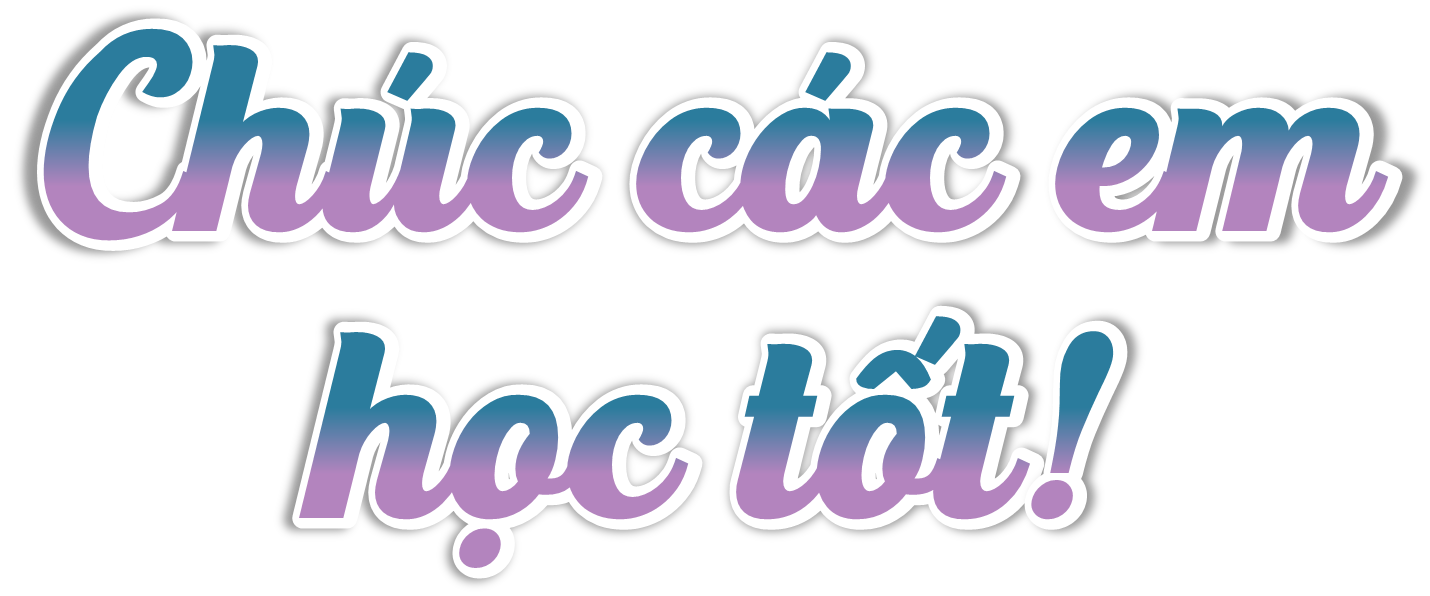 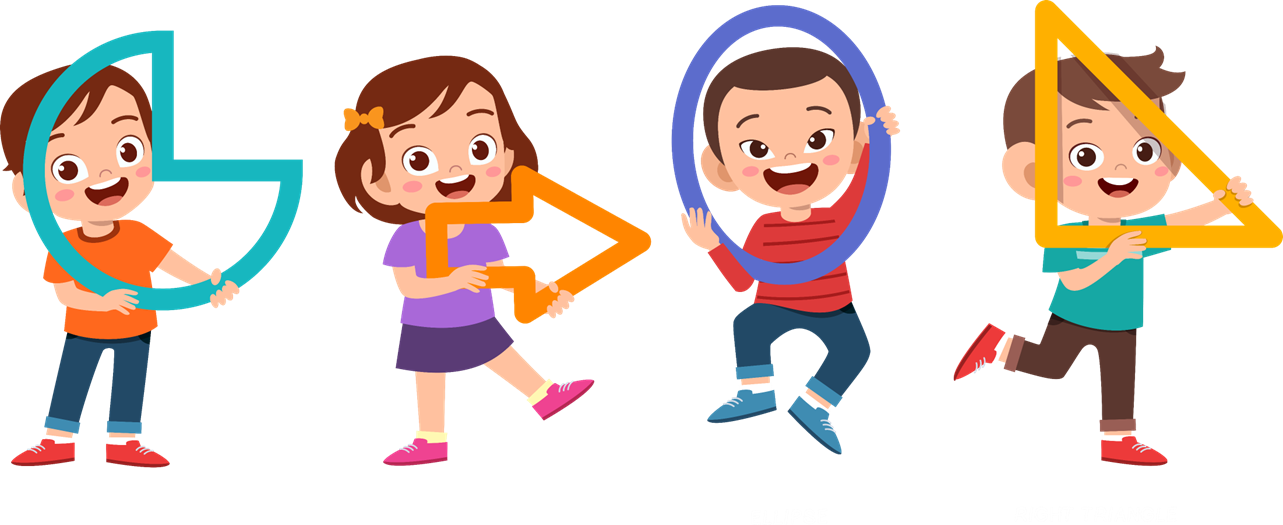